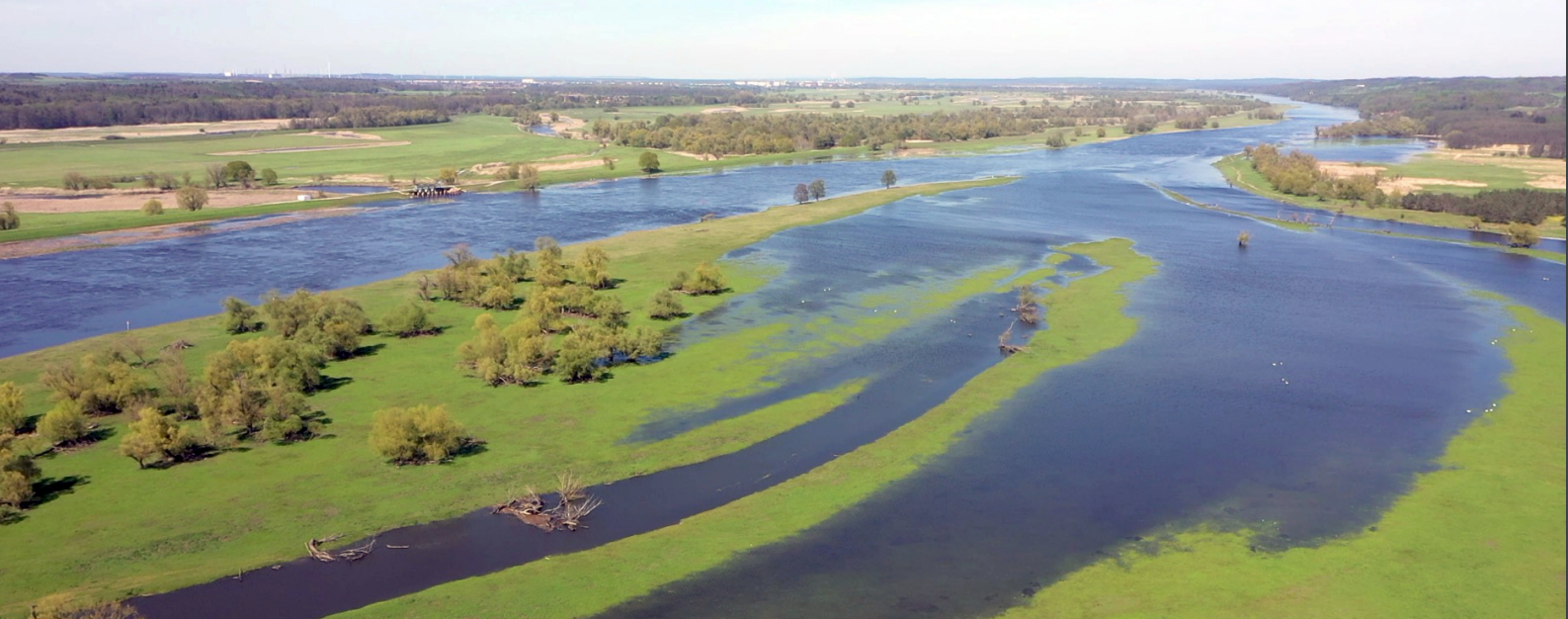 Povodí Moravy přírodě blízké
Ing. David Veselý   			  Hradec Králové, 1. června 2022
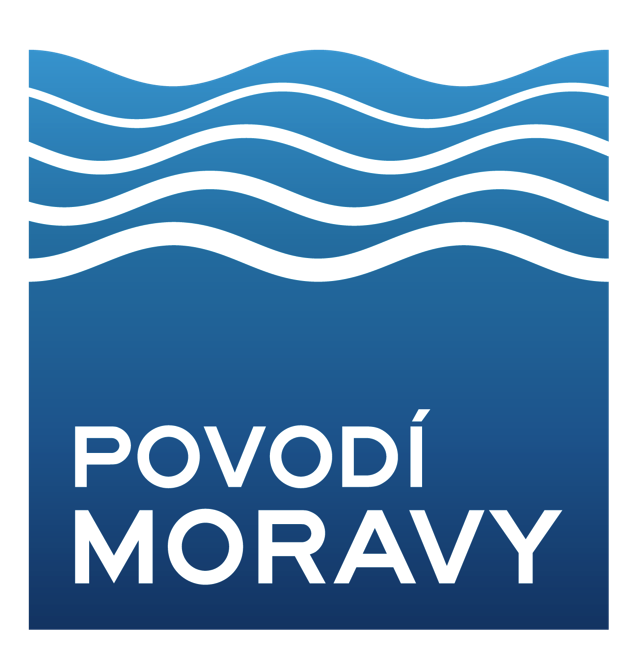 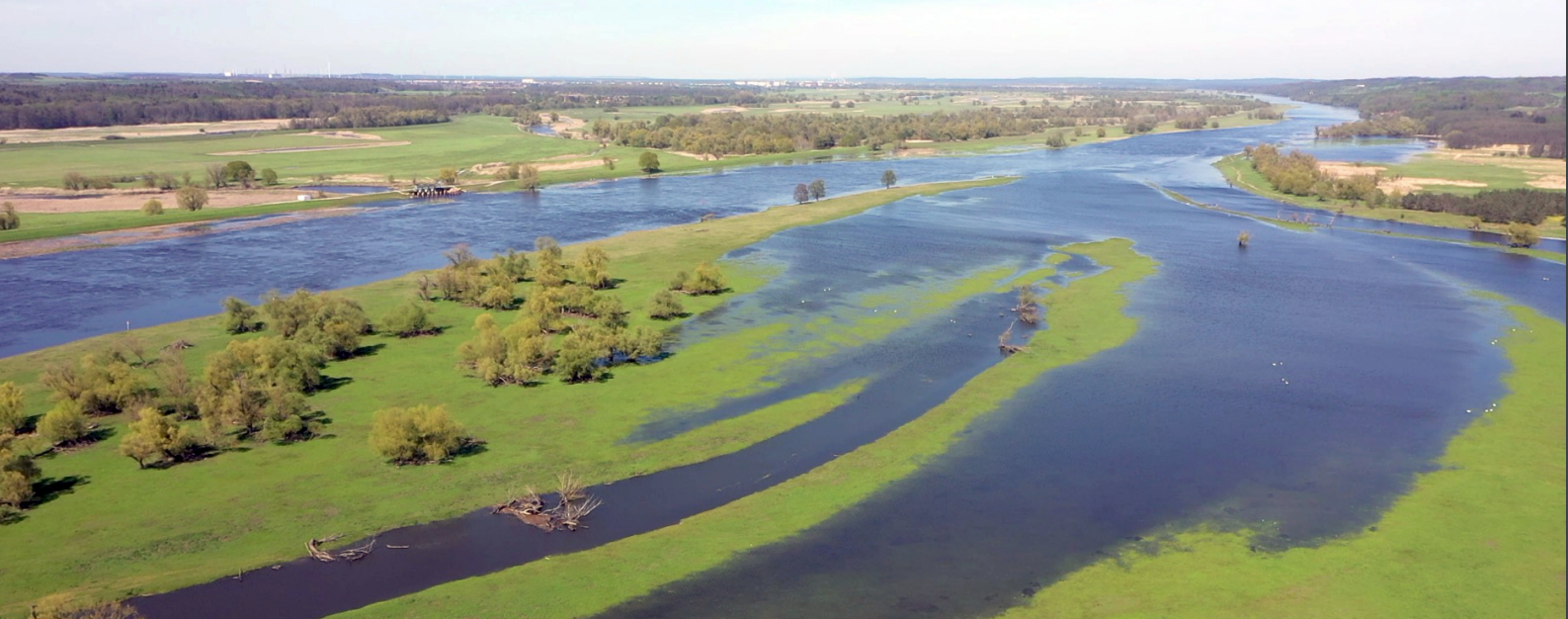 Podpora samovolné renaturace řeky Moravy 
u Štěpánova
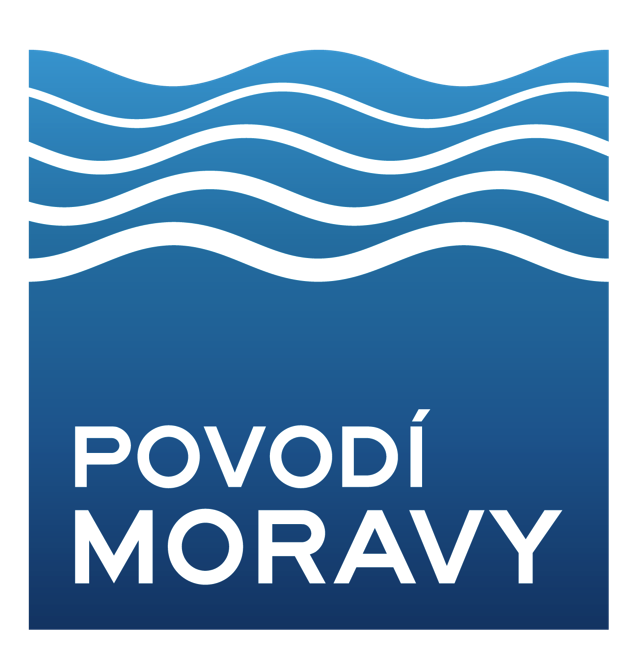 Povodí Moravy přírodě blízké  Ing. David Veselý
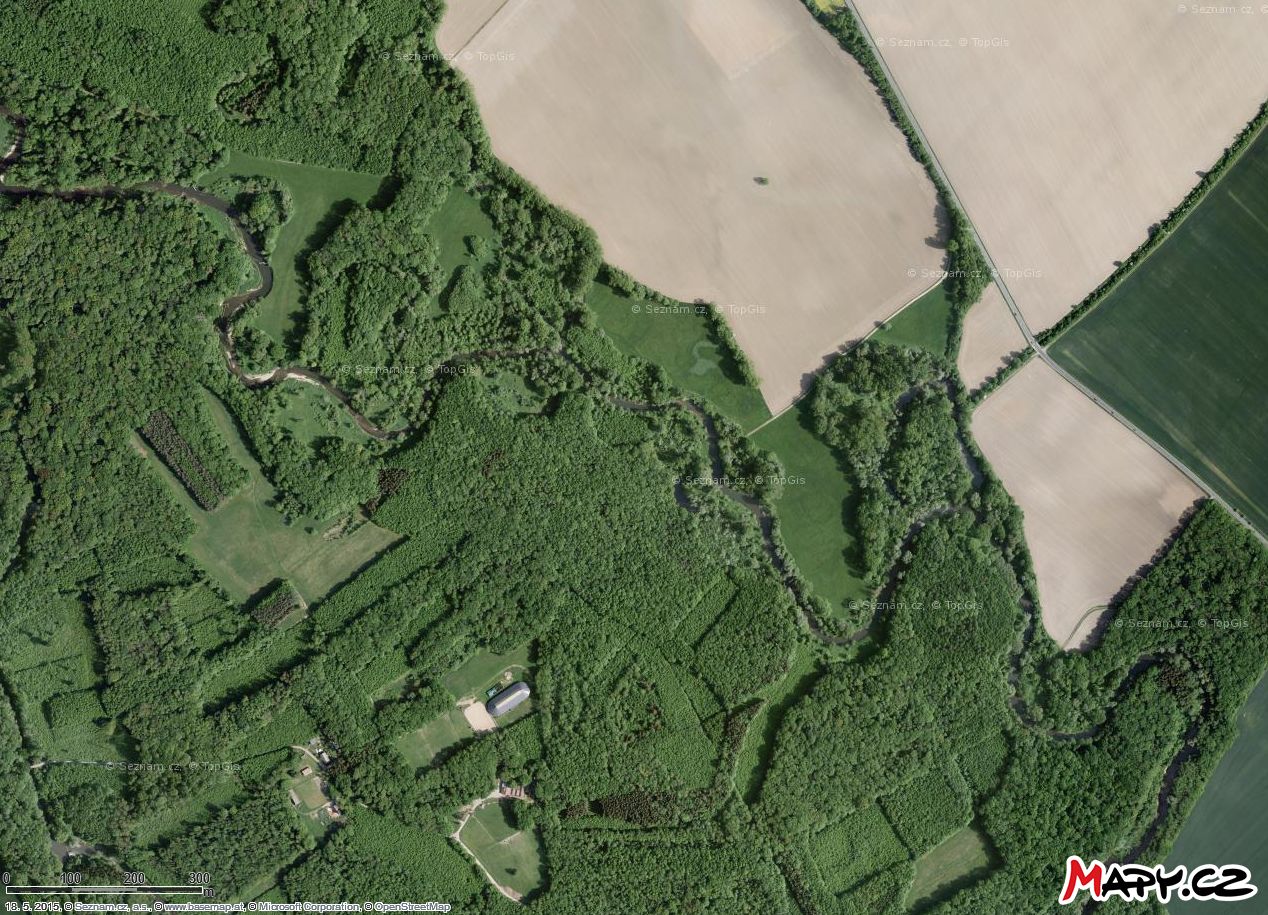 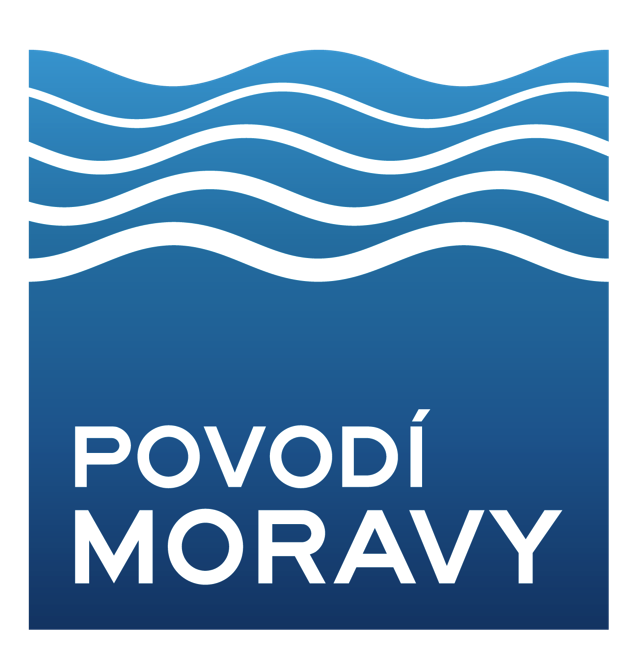 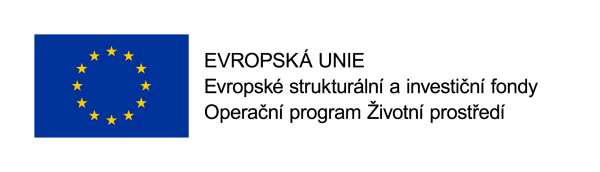 Povodí Moravy přírodě blízké  Ing. David Veselý
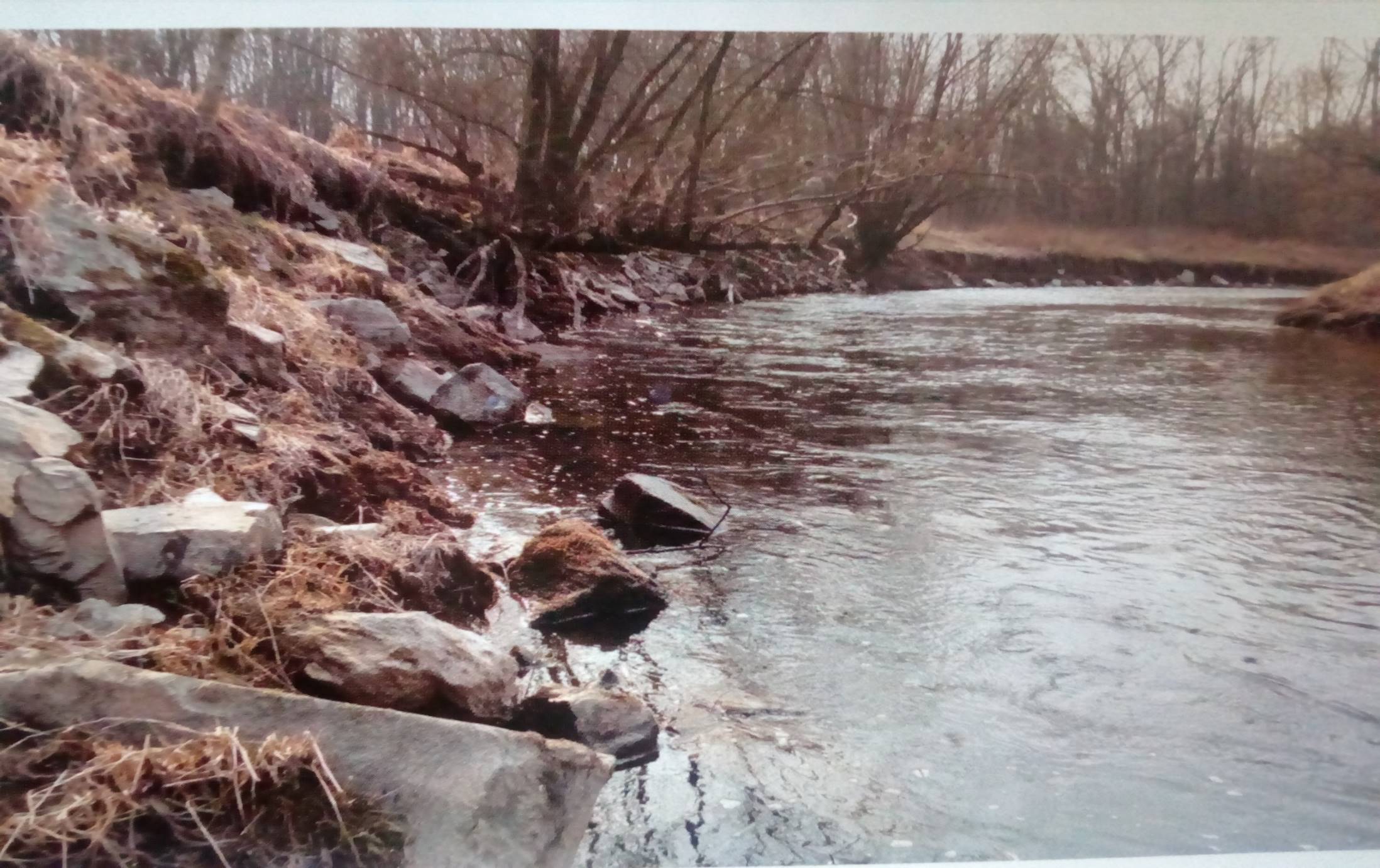 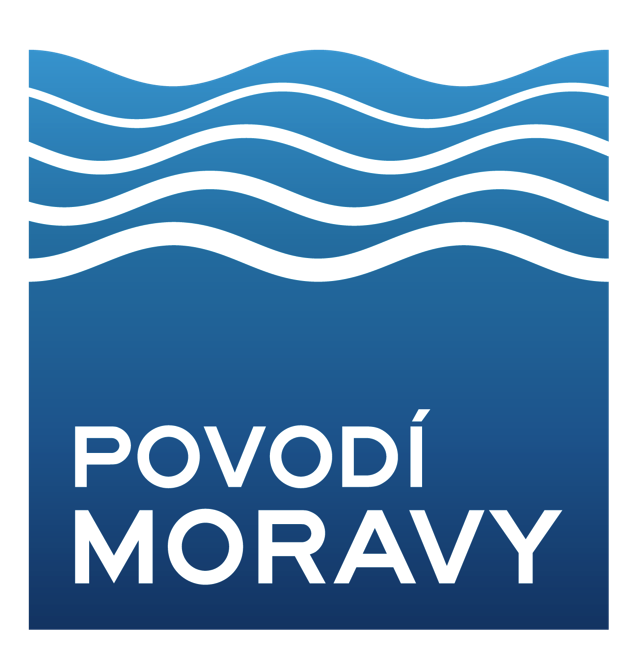 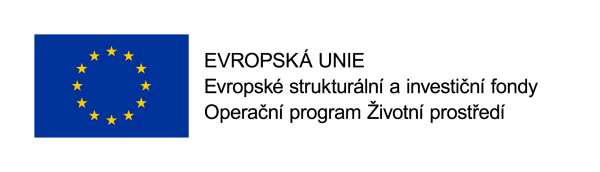 Povodí Moravy přírodě blízké  Ing. David Veselý
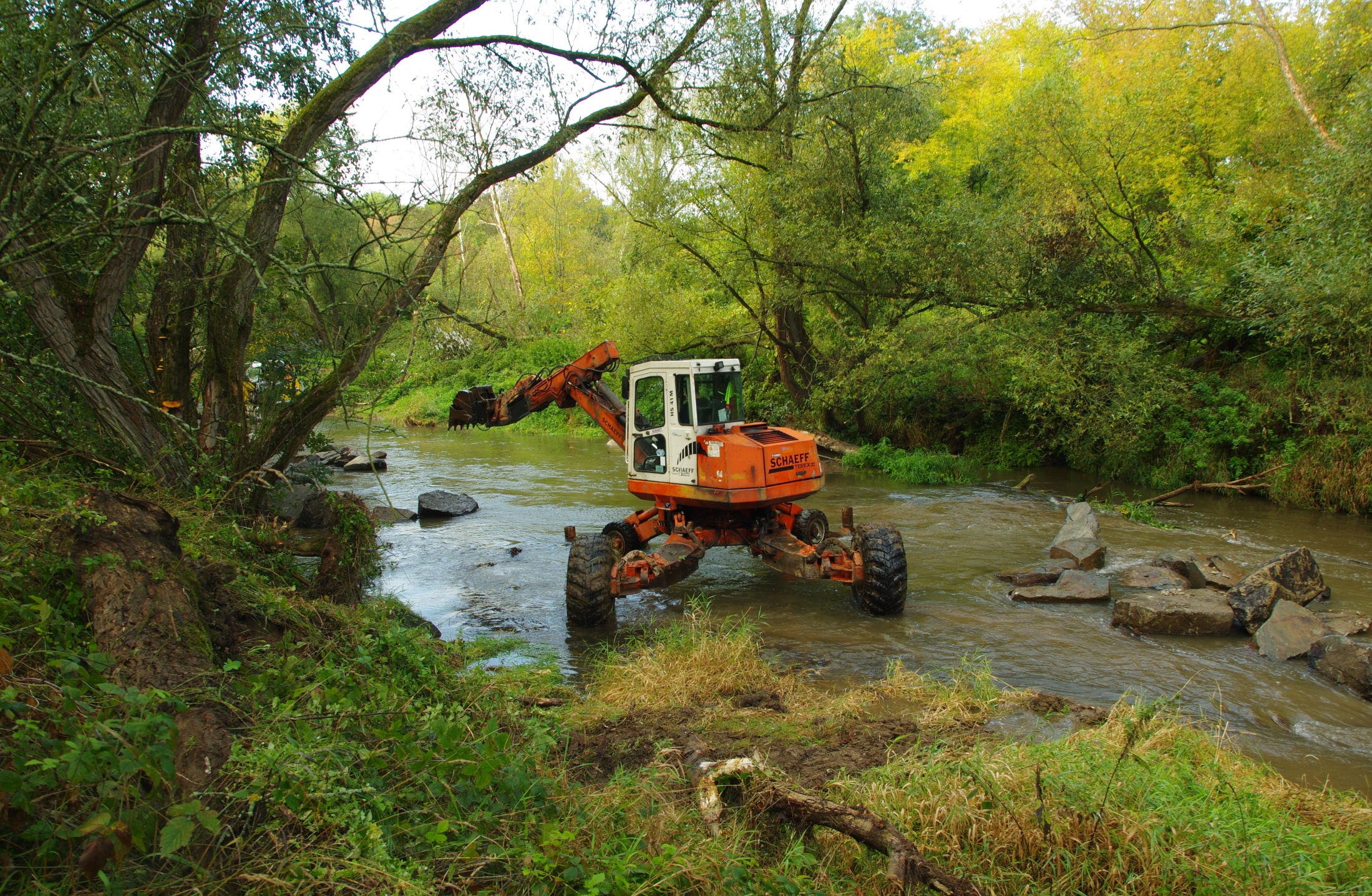 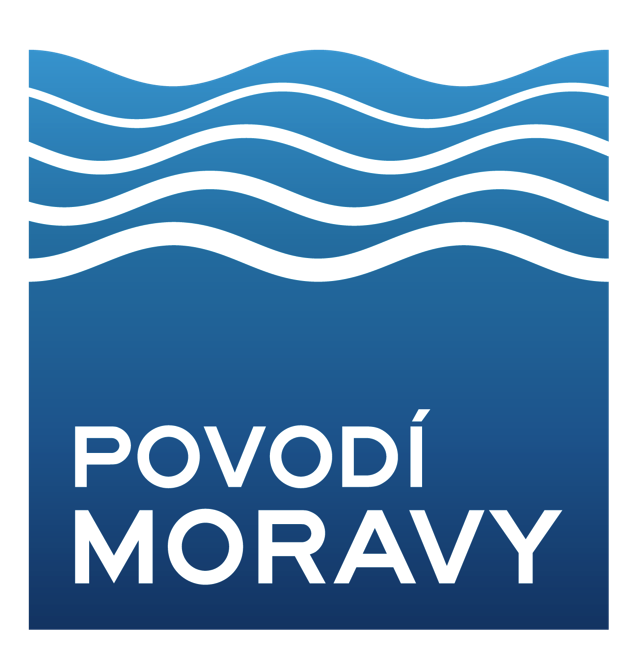 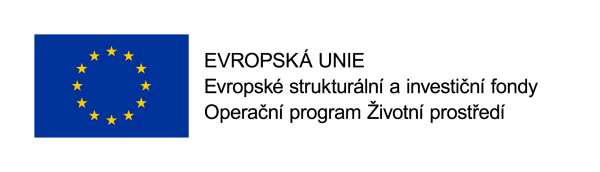 Povodí Moravy přírodě blízké  Ing. David Veselý
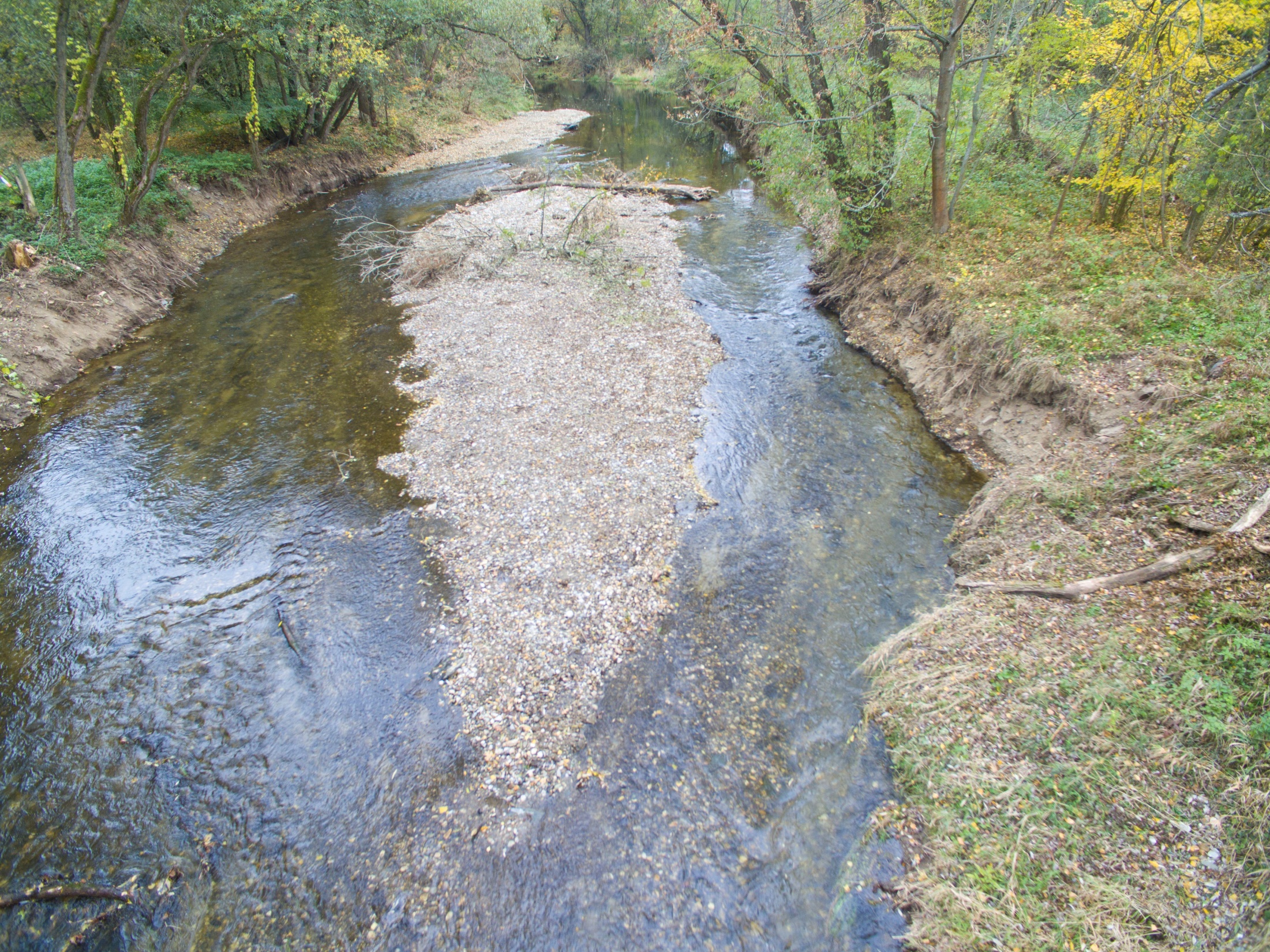 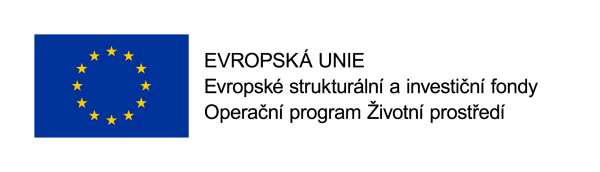 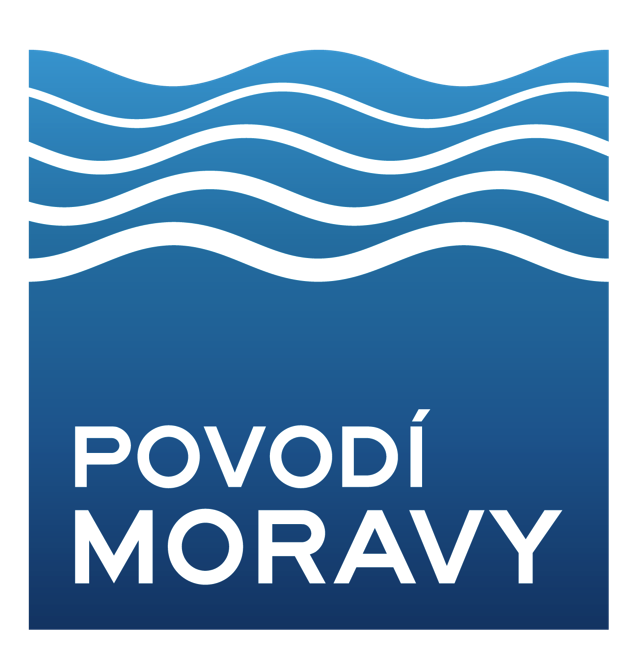 Povodí Moravy přírodě blízké  Ing. David Veselý
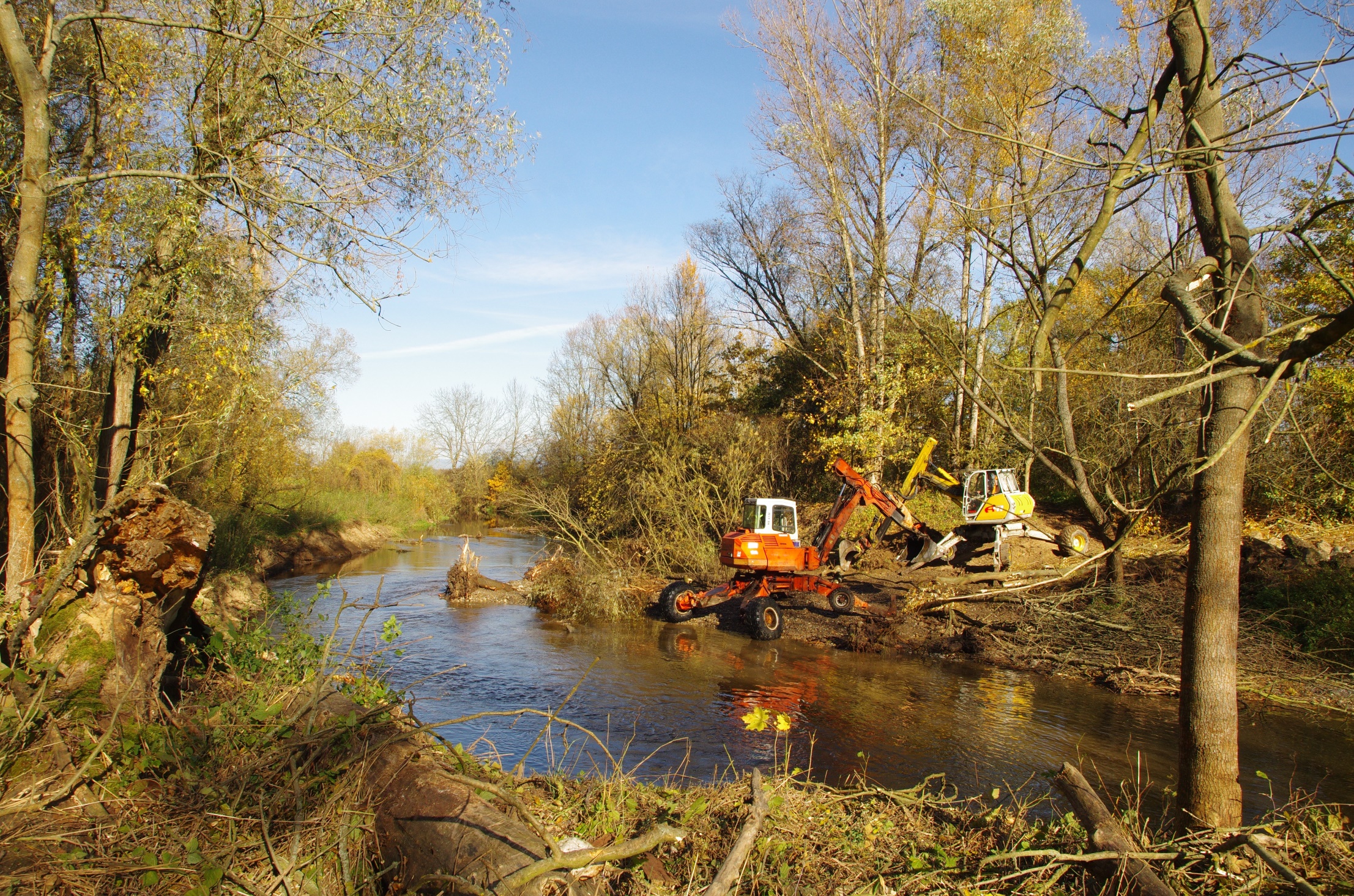 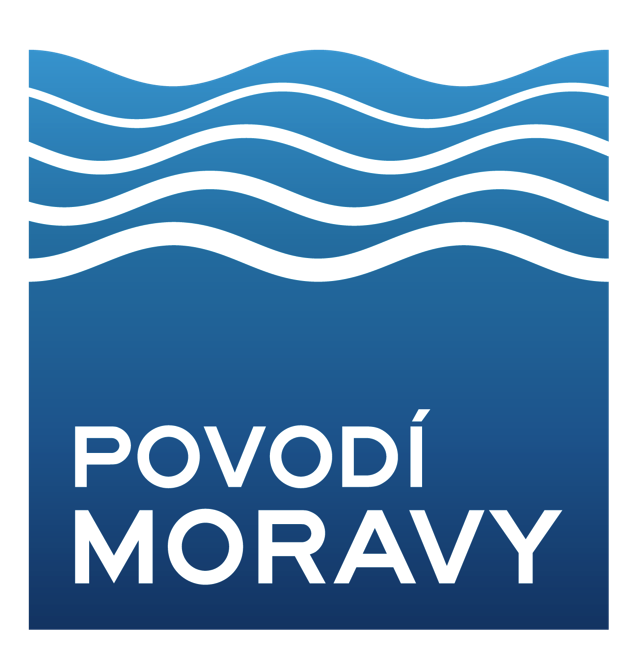 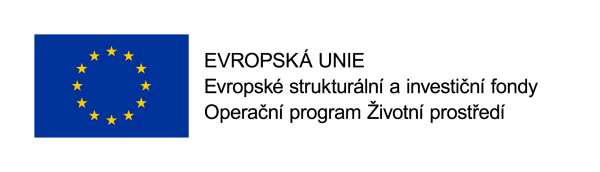 Povodí Moravy přírodě blízké  Ing. David Veselý
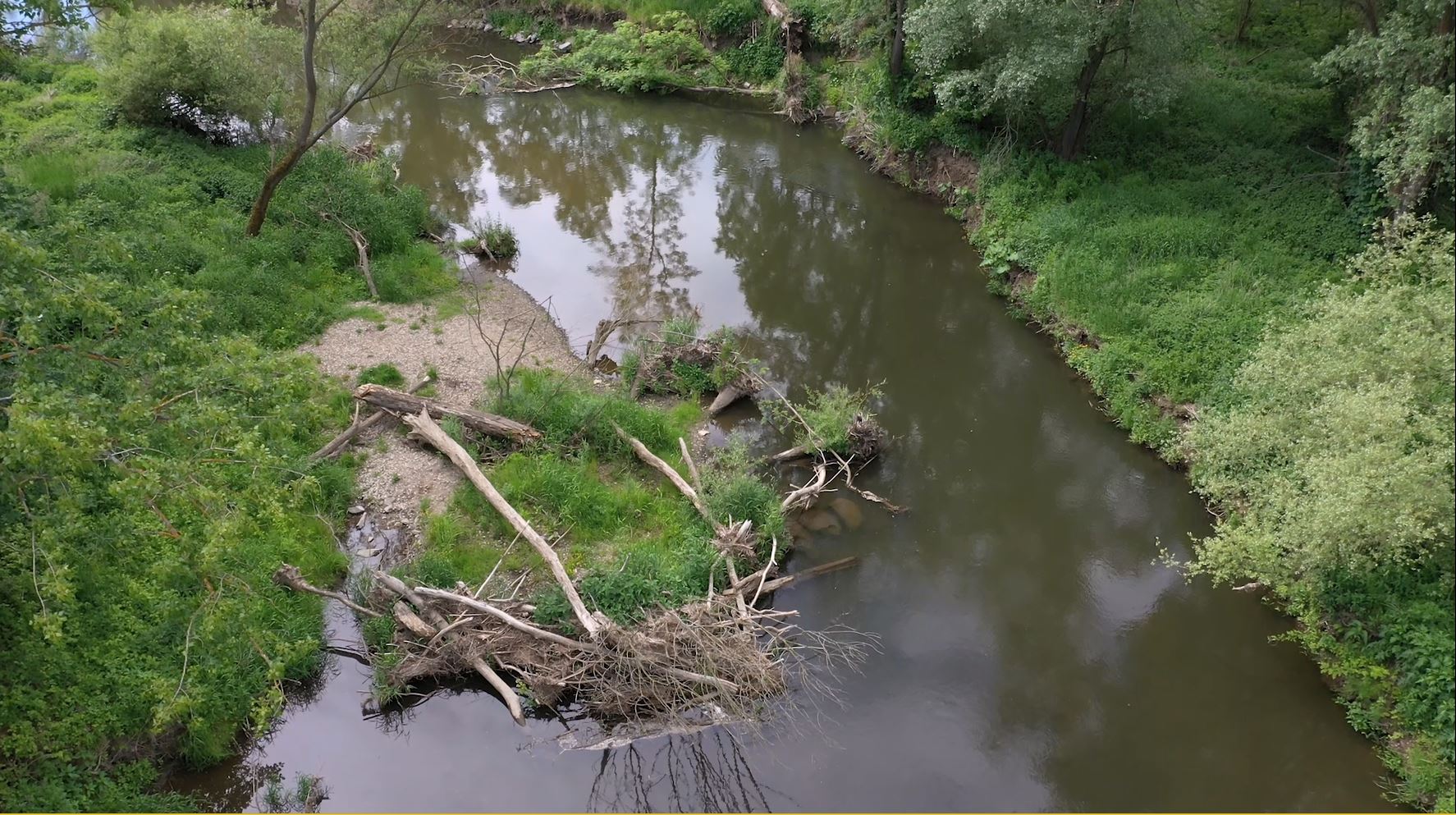 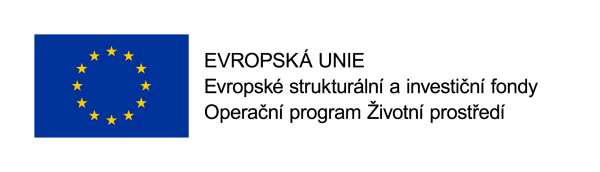 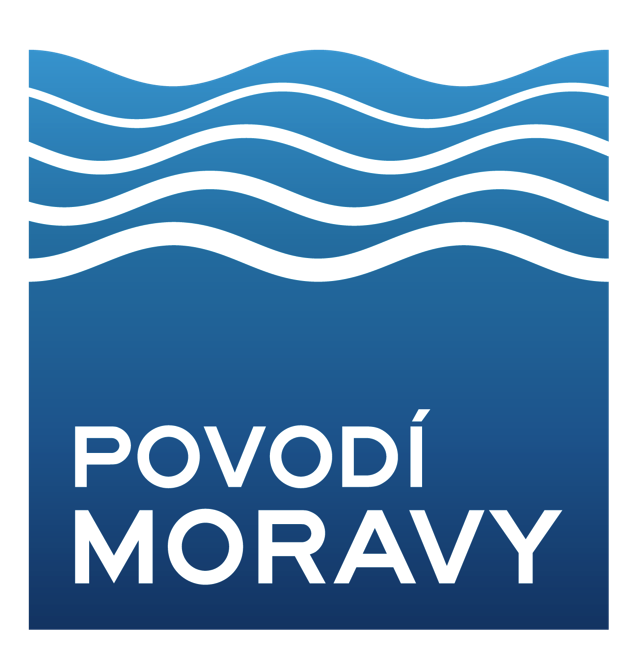 Povodí Moravy přírodě blízké  Ing. David Veselý
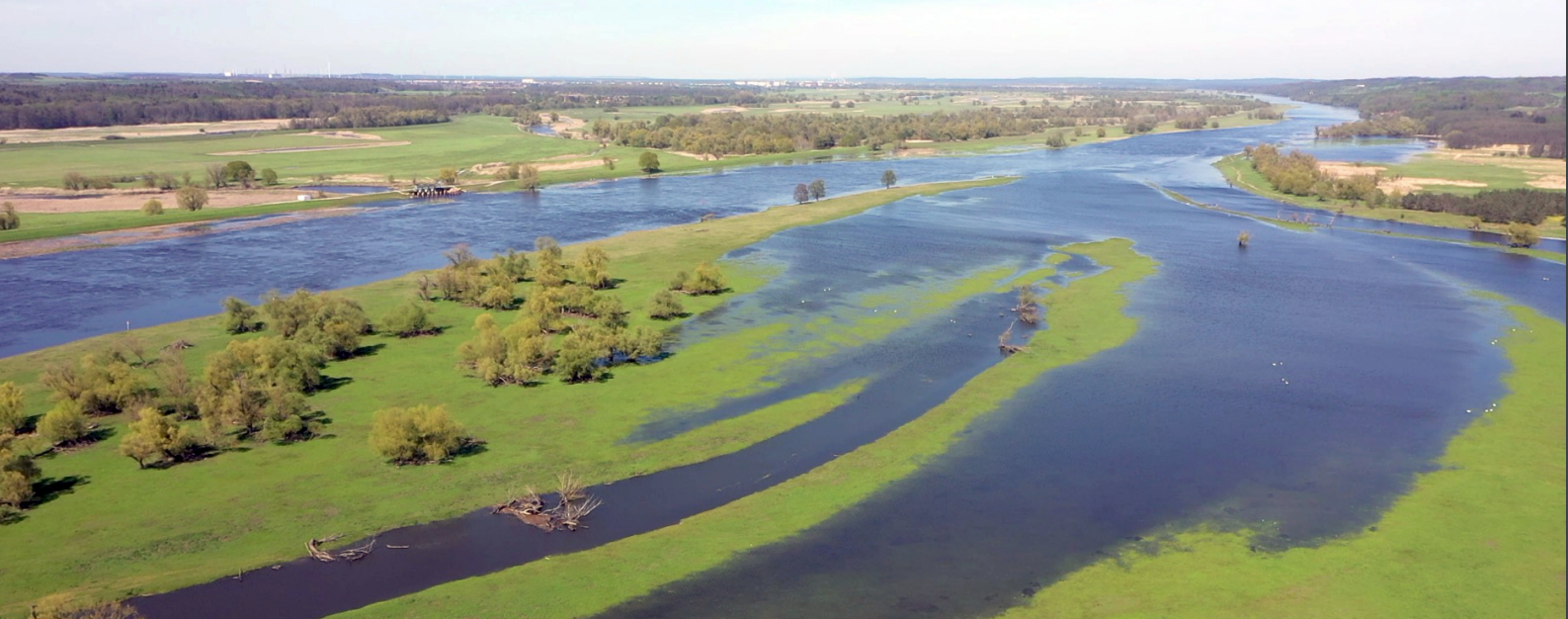 Revitalizace Bečvy u Skaličky 
Revitalizace Bečvy u Černotína
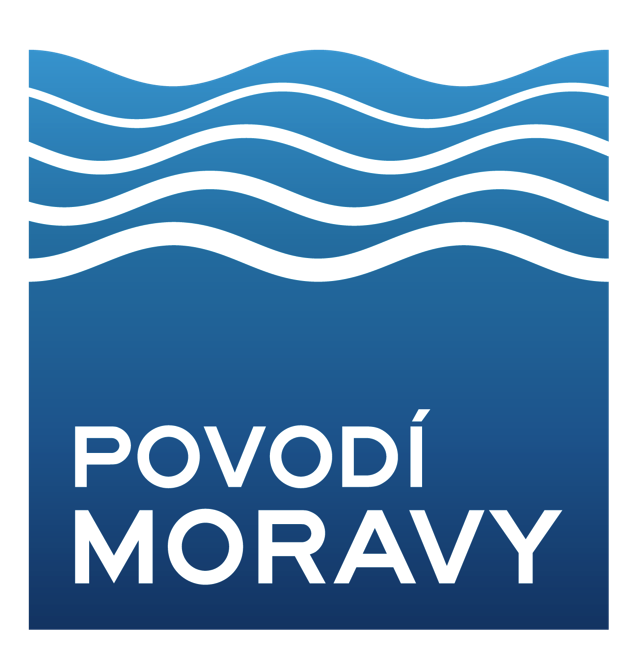 Povodí Moravy přírodě blízké  Ing. David Veselý
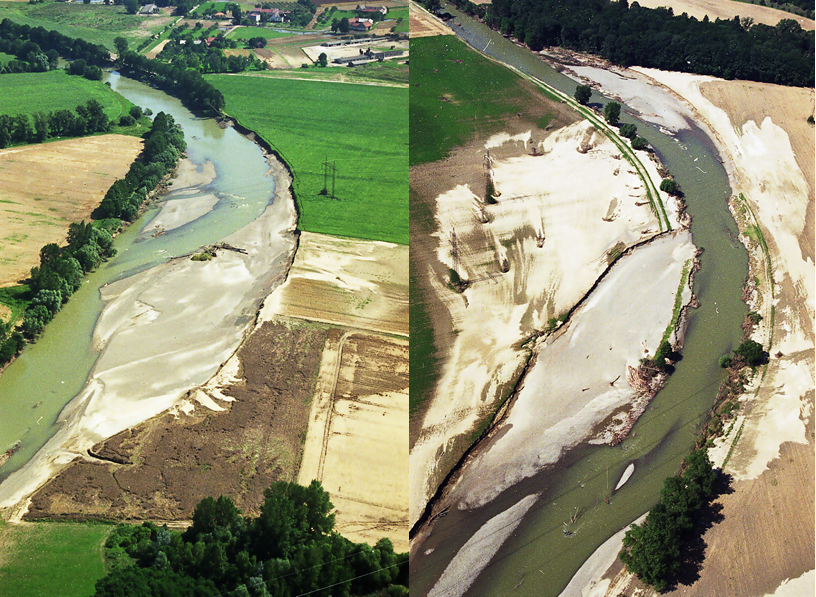 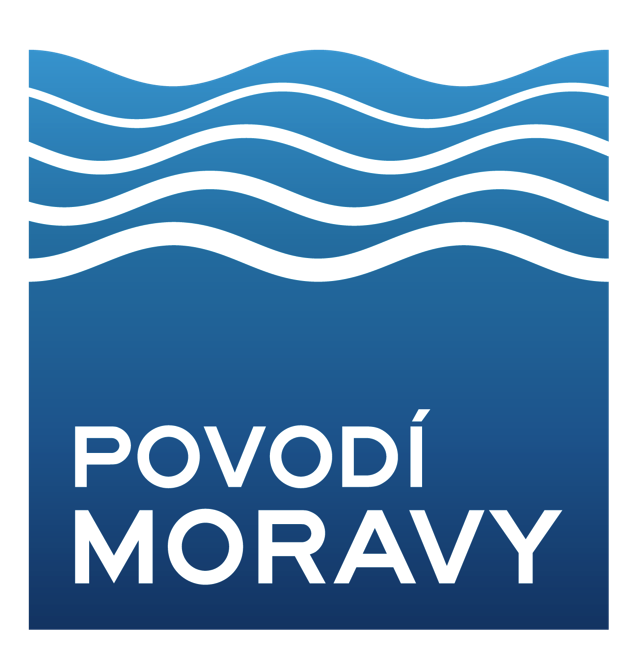 Povodí Moravy přírodě blízké  Ing. David Veselý
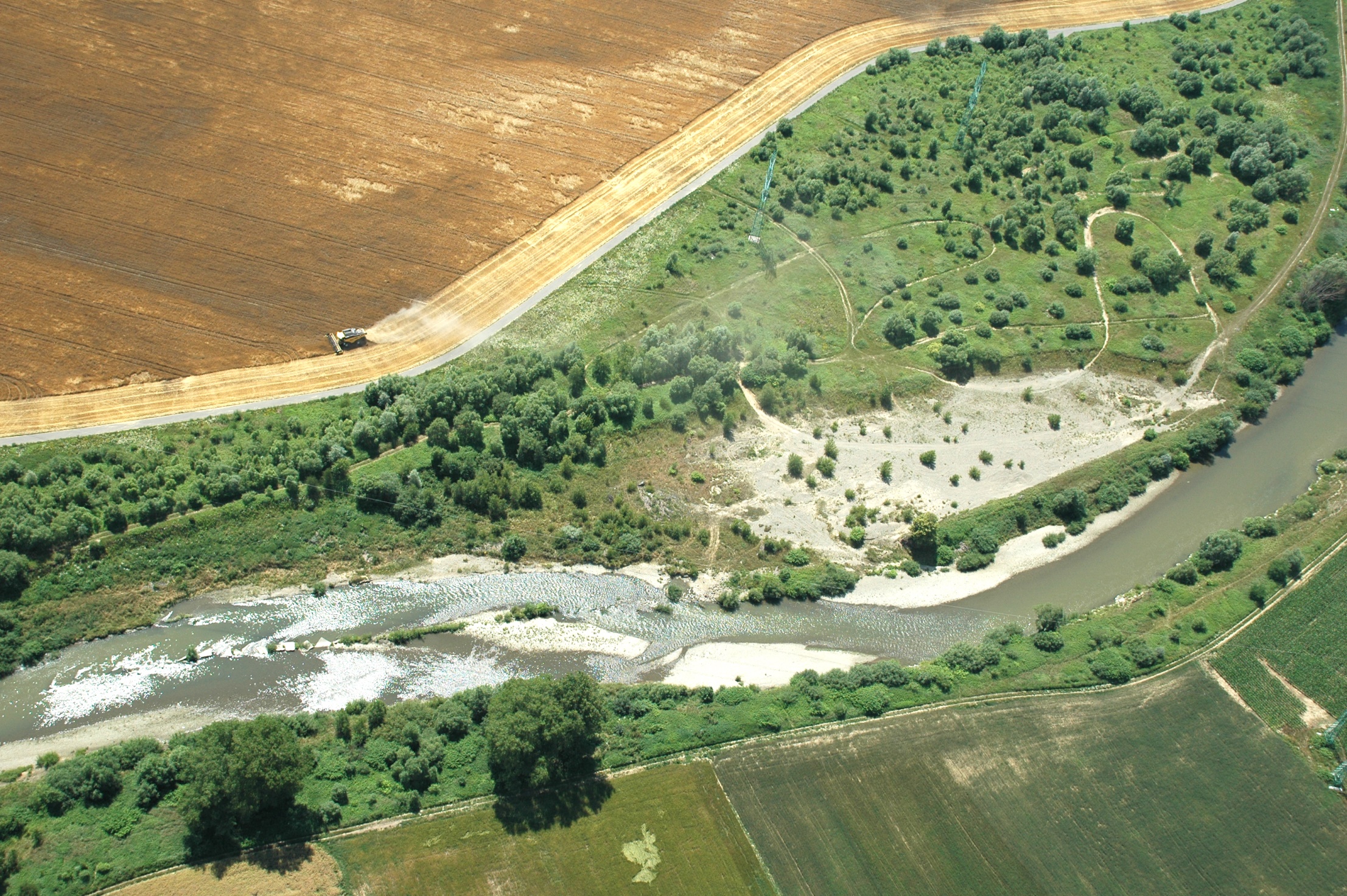 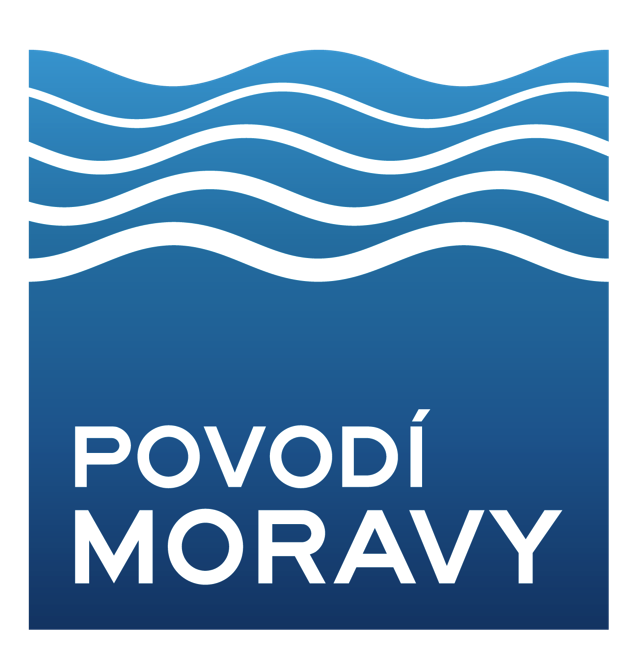 Povodí Moravy přírodě blízké  Ing. David Veselý
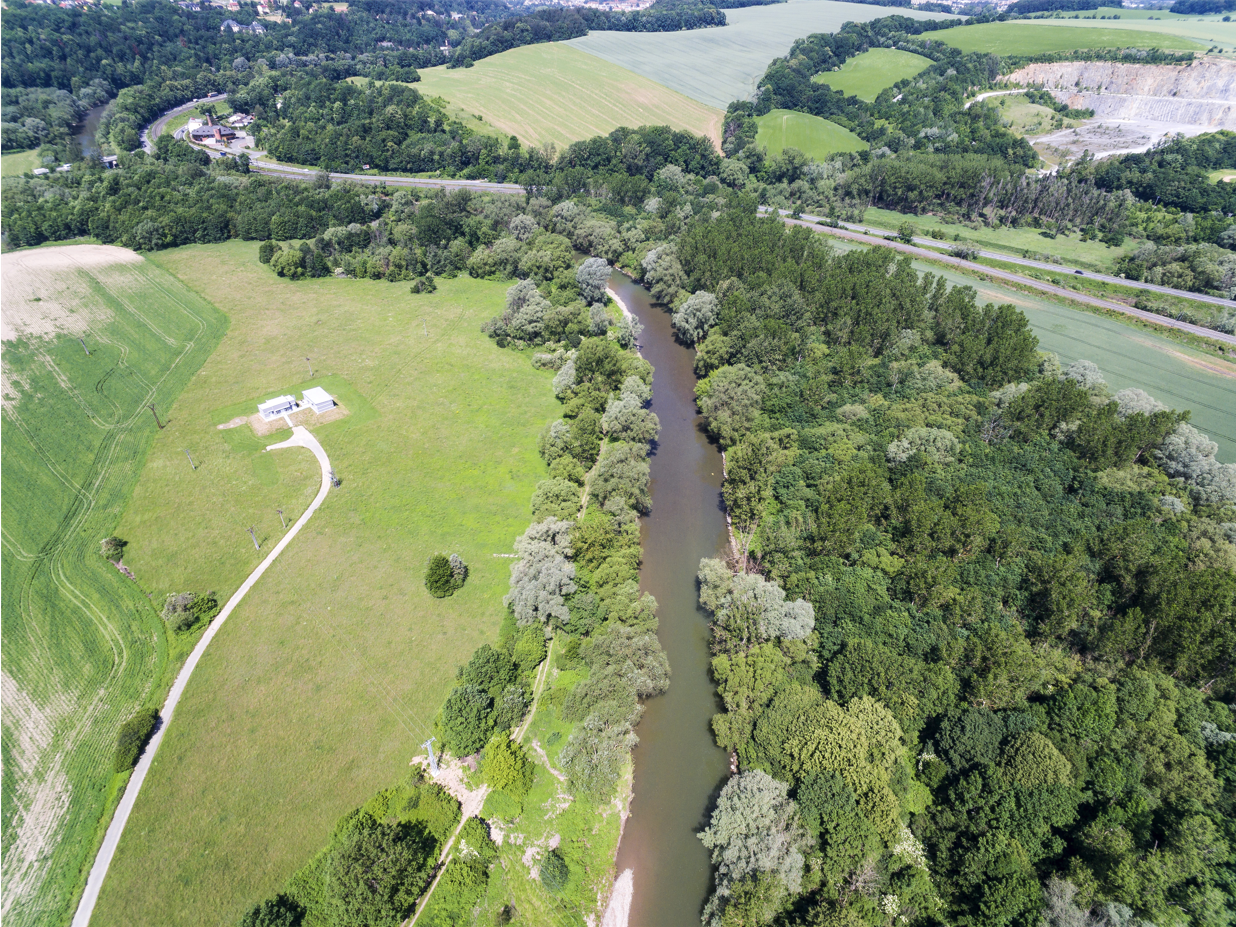 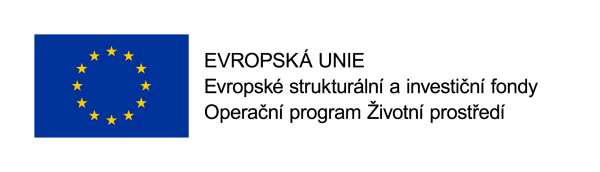 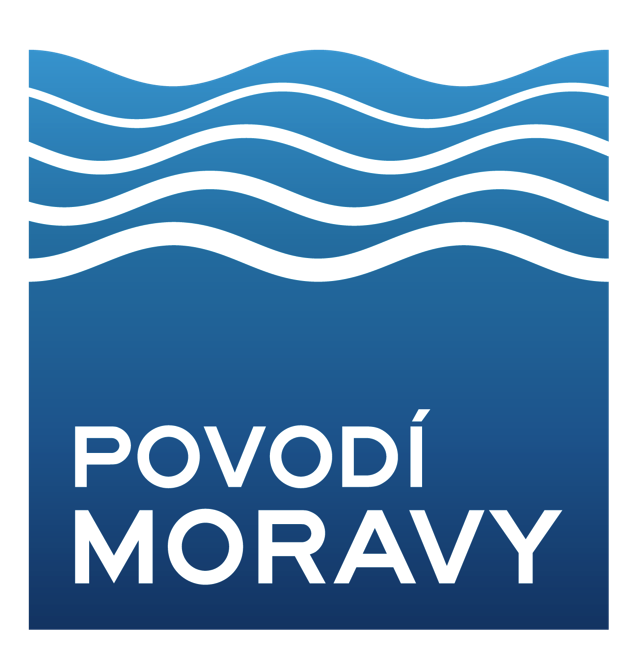 Povodí Moravy přírodě blízké  Ing. David Veselý
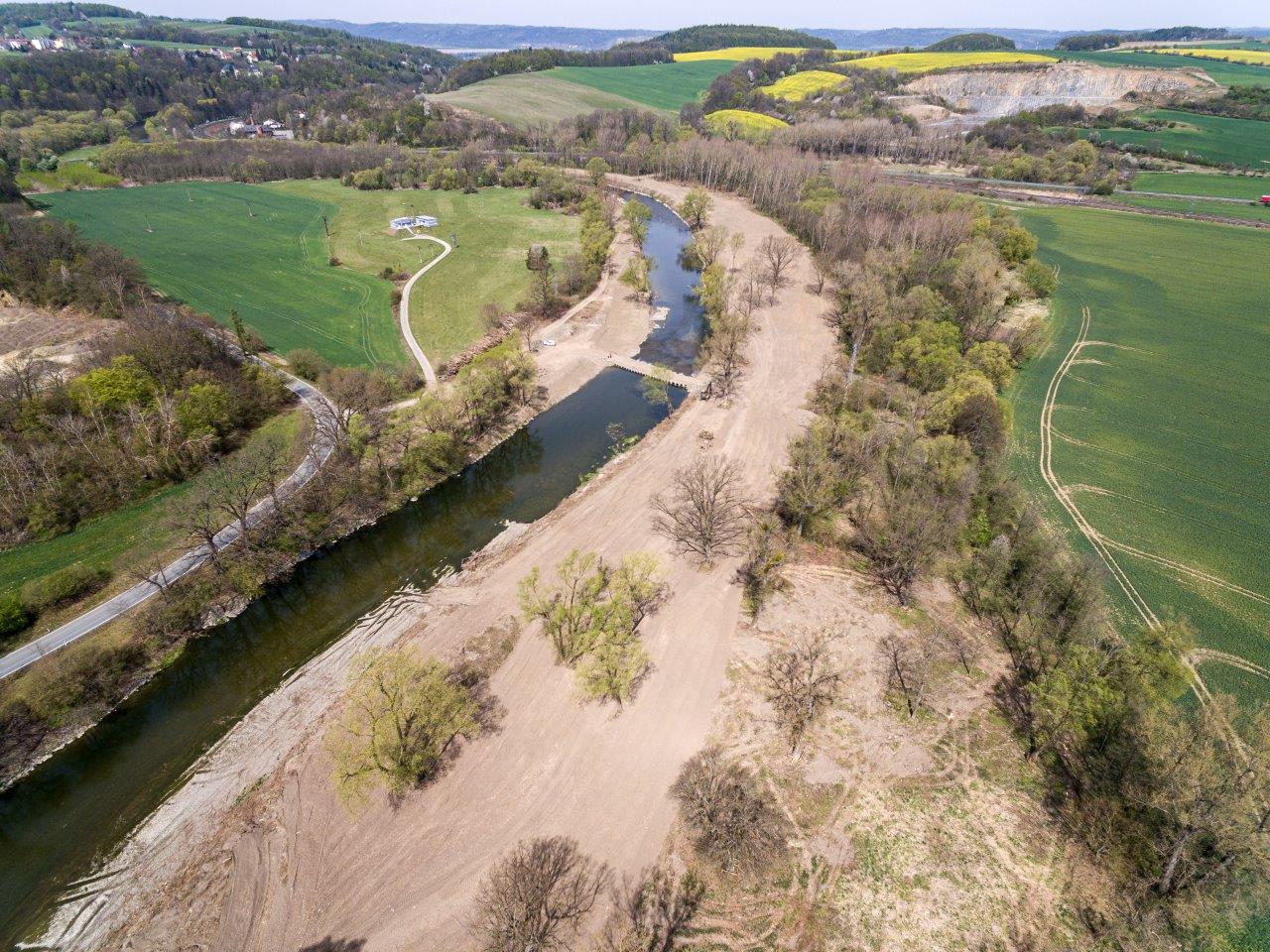 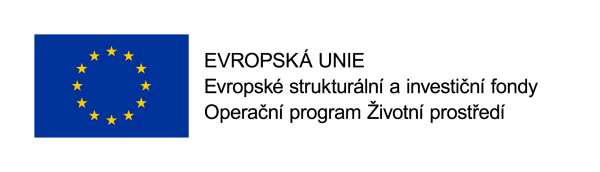 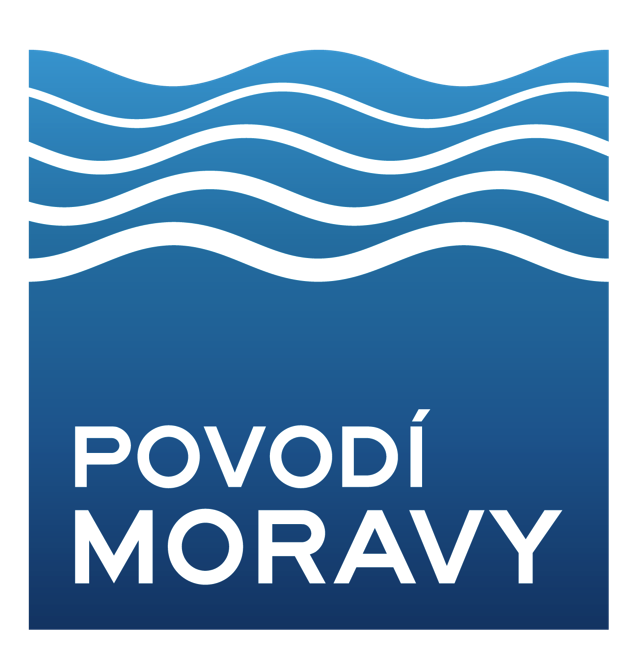 Povodí Moravy přírodě blízké  Ing. David Veselý
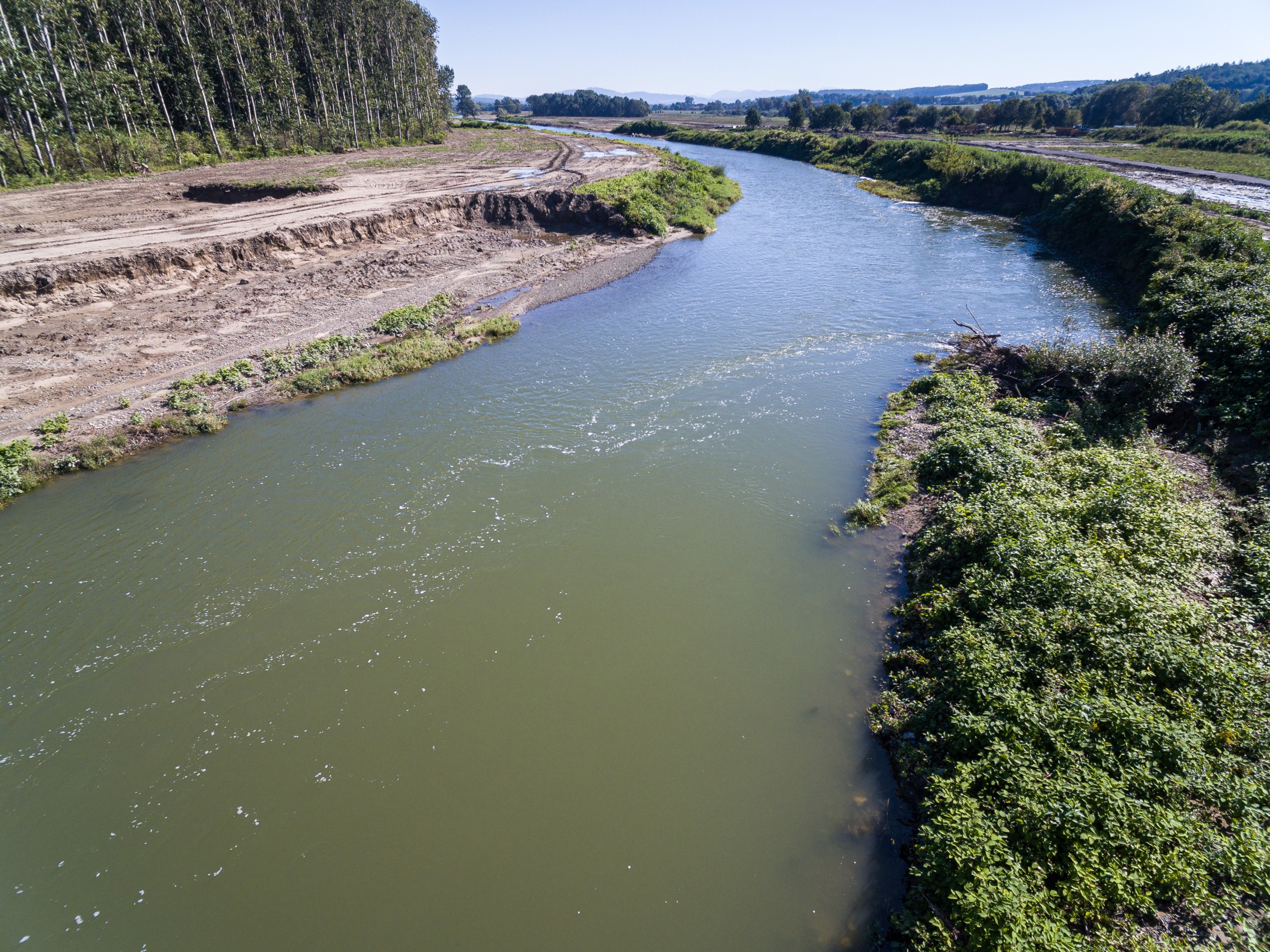 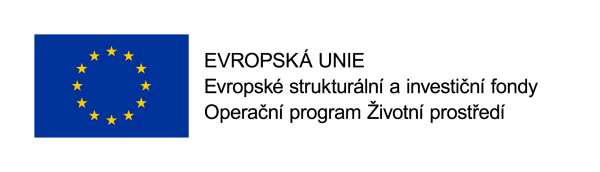 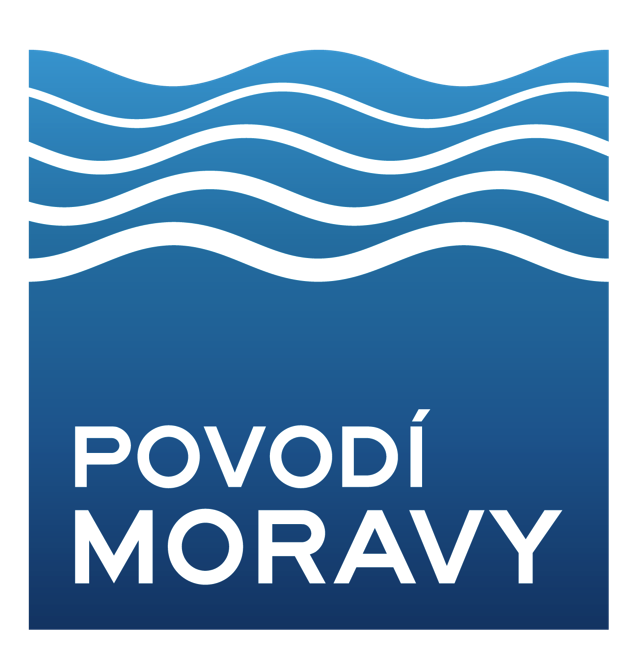 Povodí Moravy přírodě blízké  Ing. David Veselý
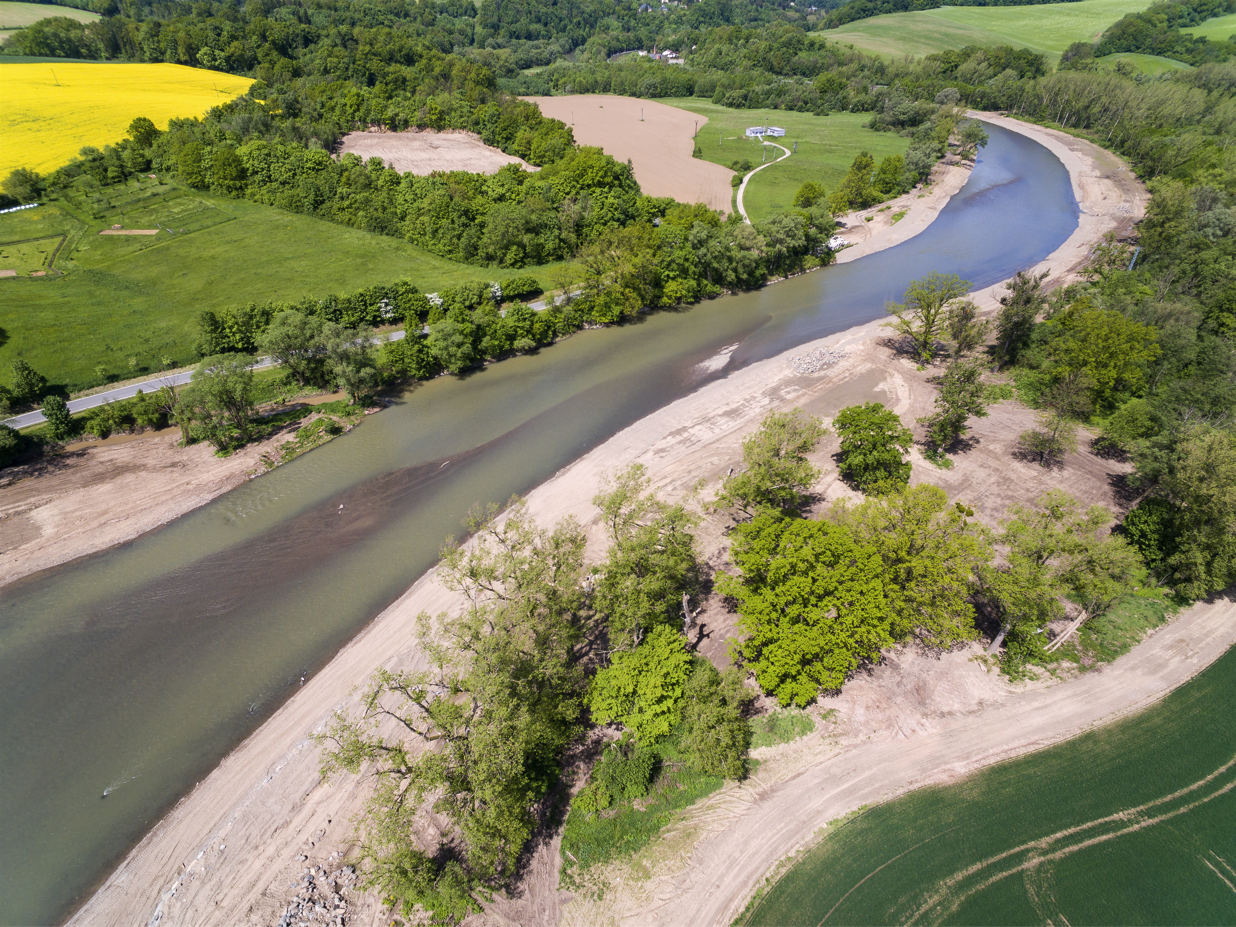 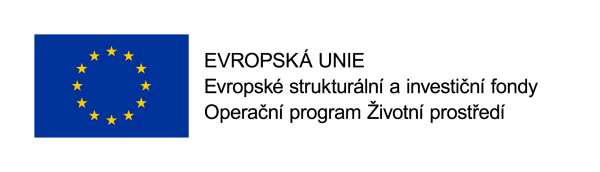 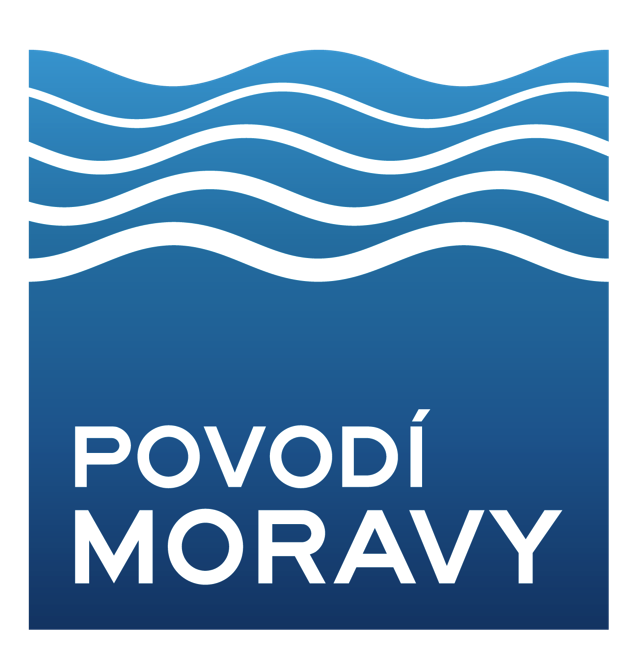 Povodí Moravy přírodě blízké  Ing. David Veselý
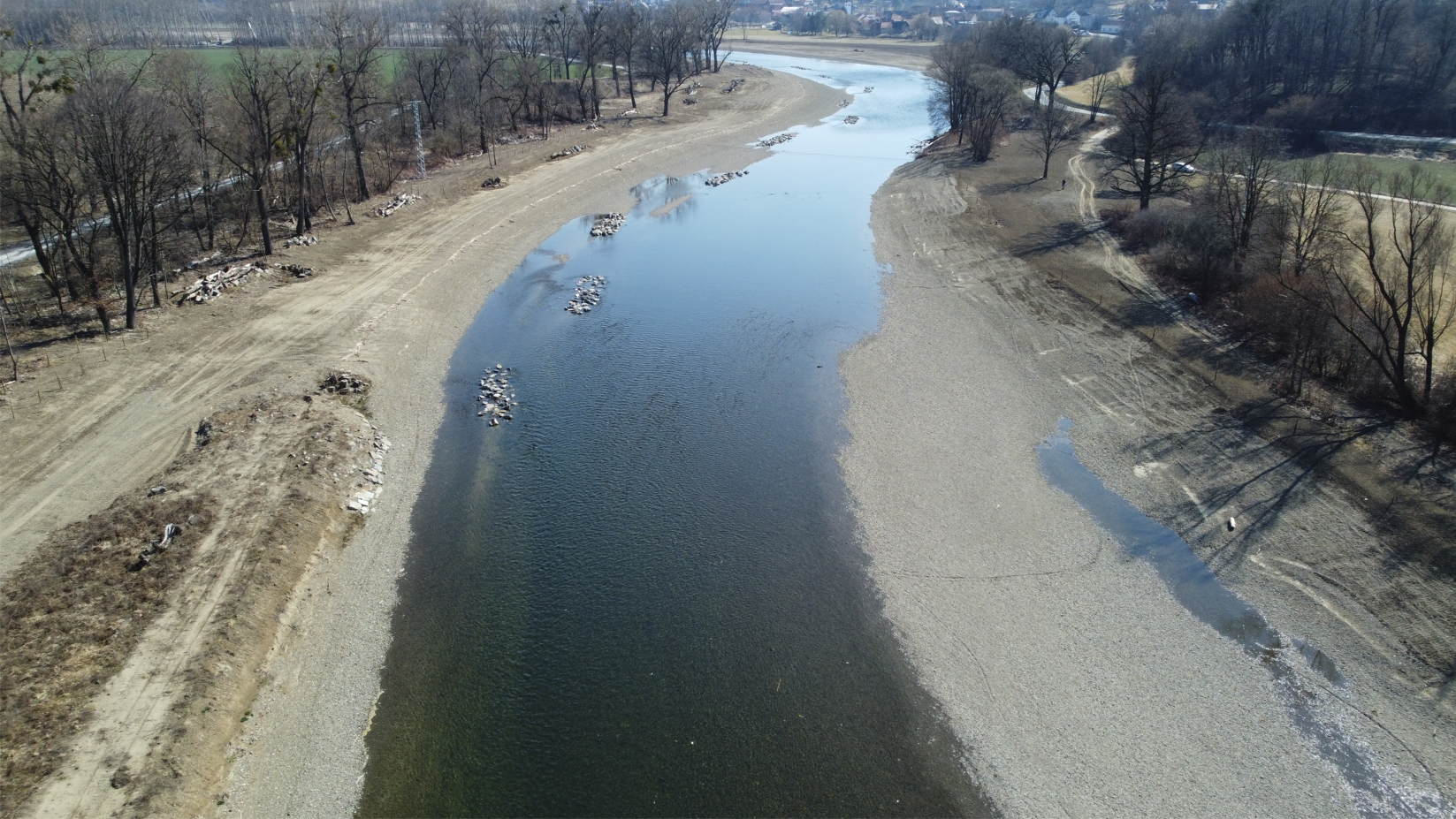 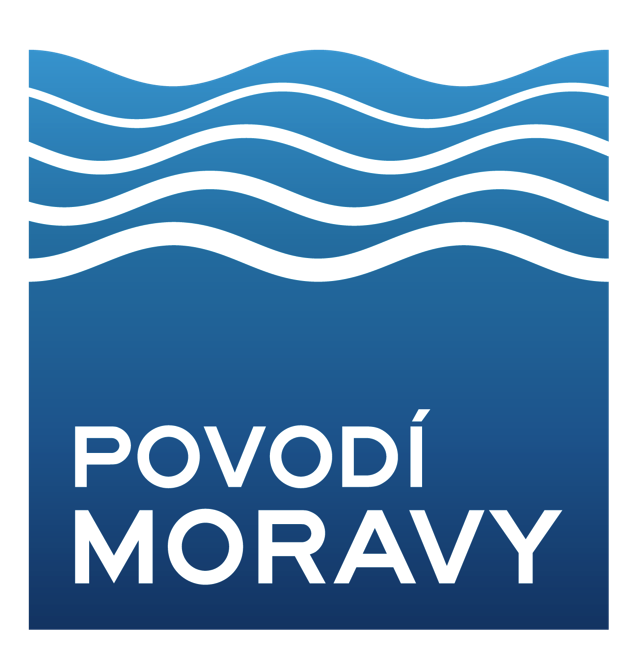 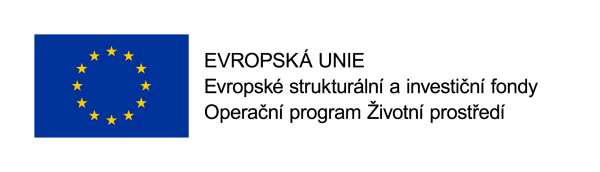 Povodí Moravy přírodě blízké  Ing. David Veselý
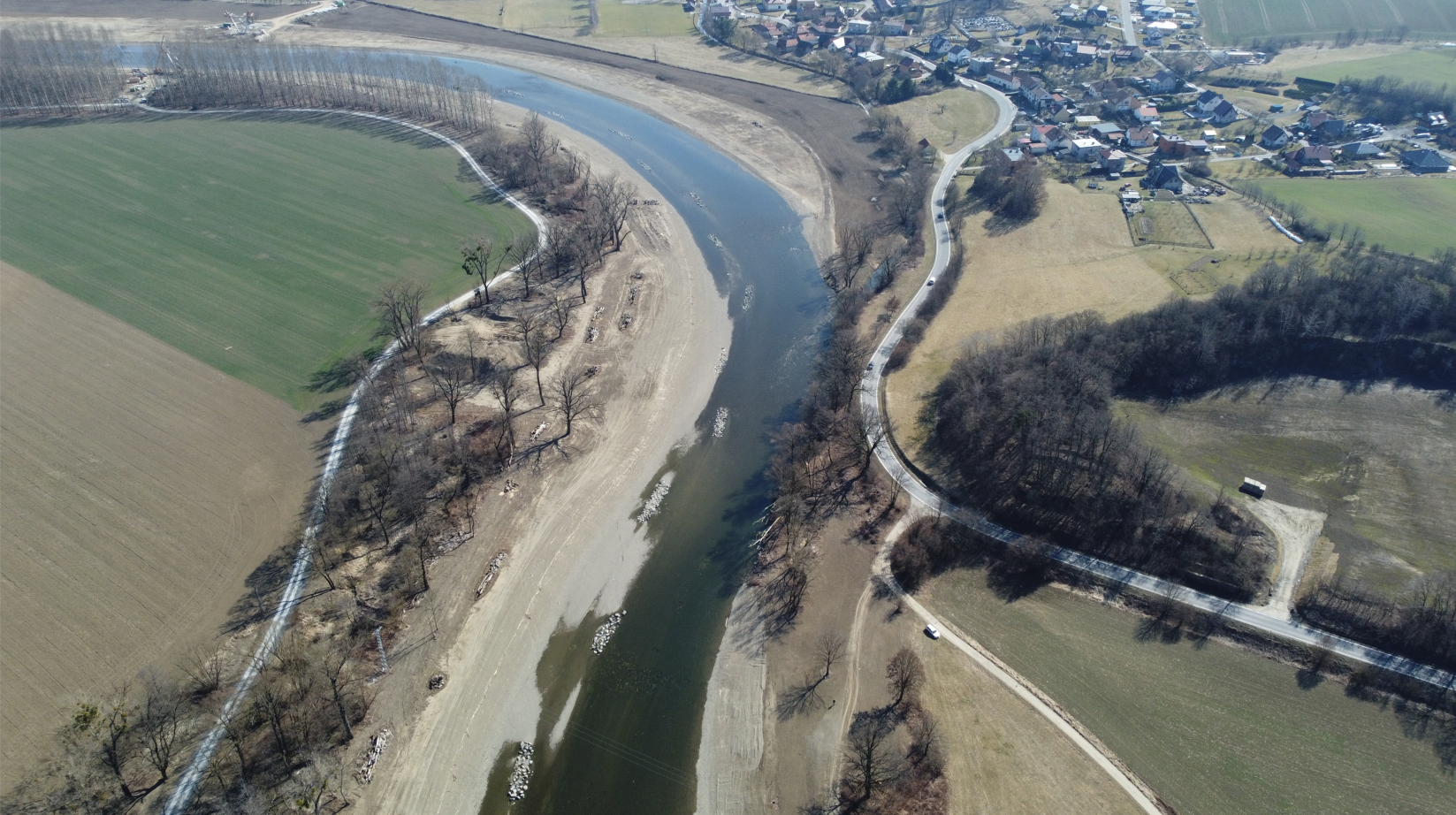 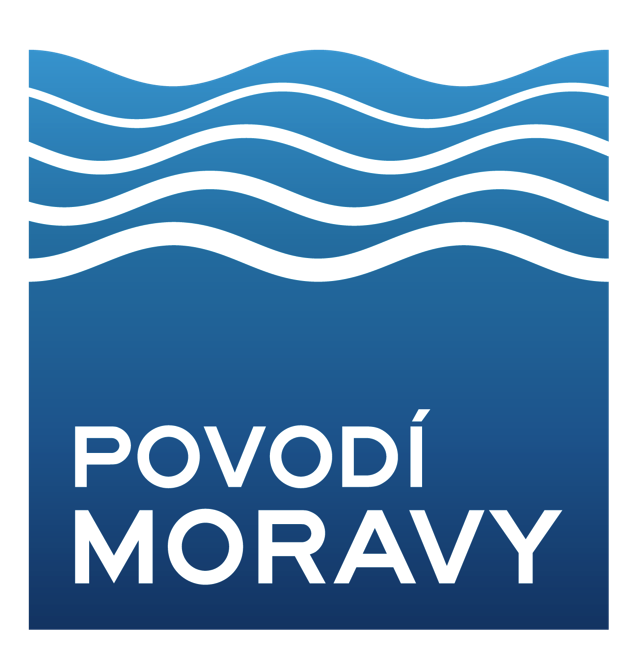 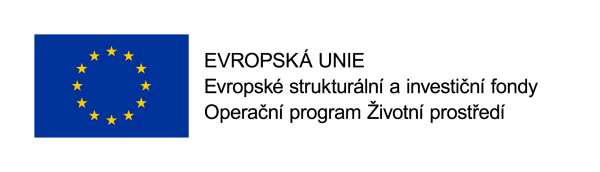 Povodí Moravy přírodě blízké  Ing. David Veselý
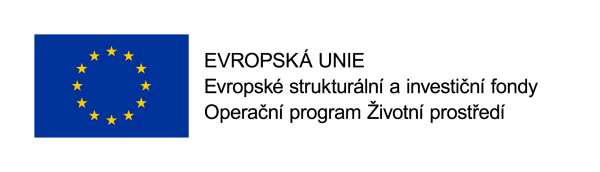 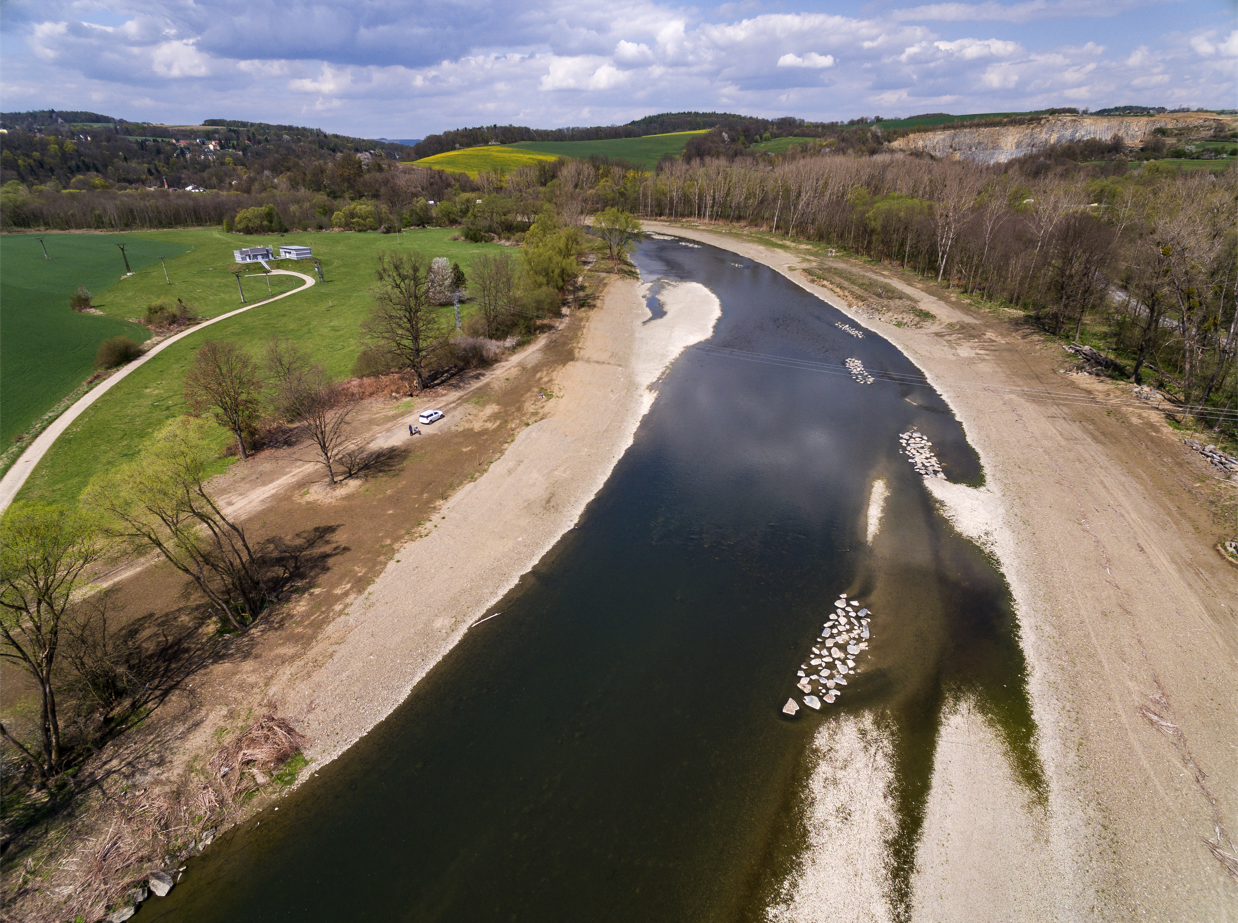 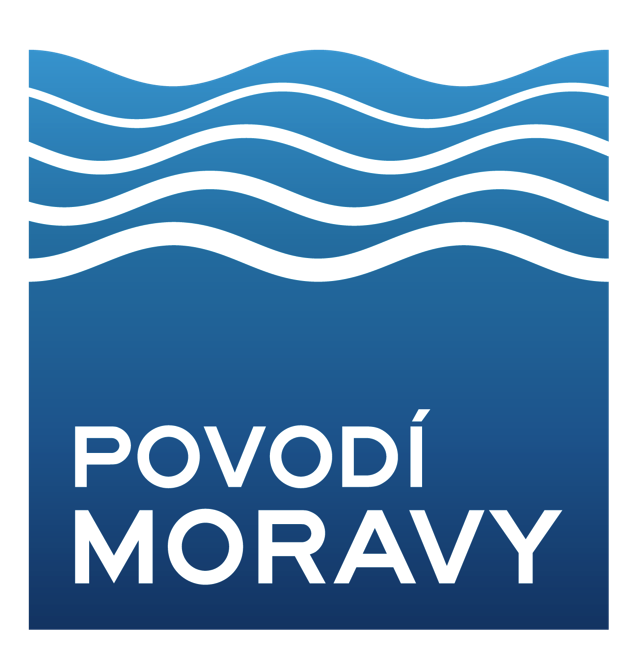 Povodí Moravy přírodě blízké  Ing. David Veselý
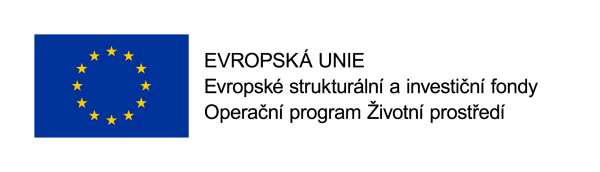 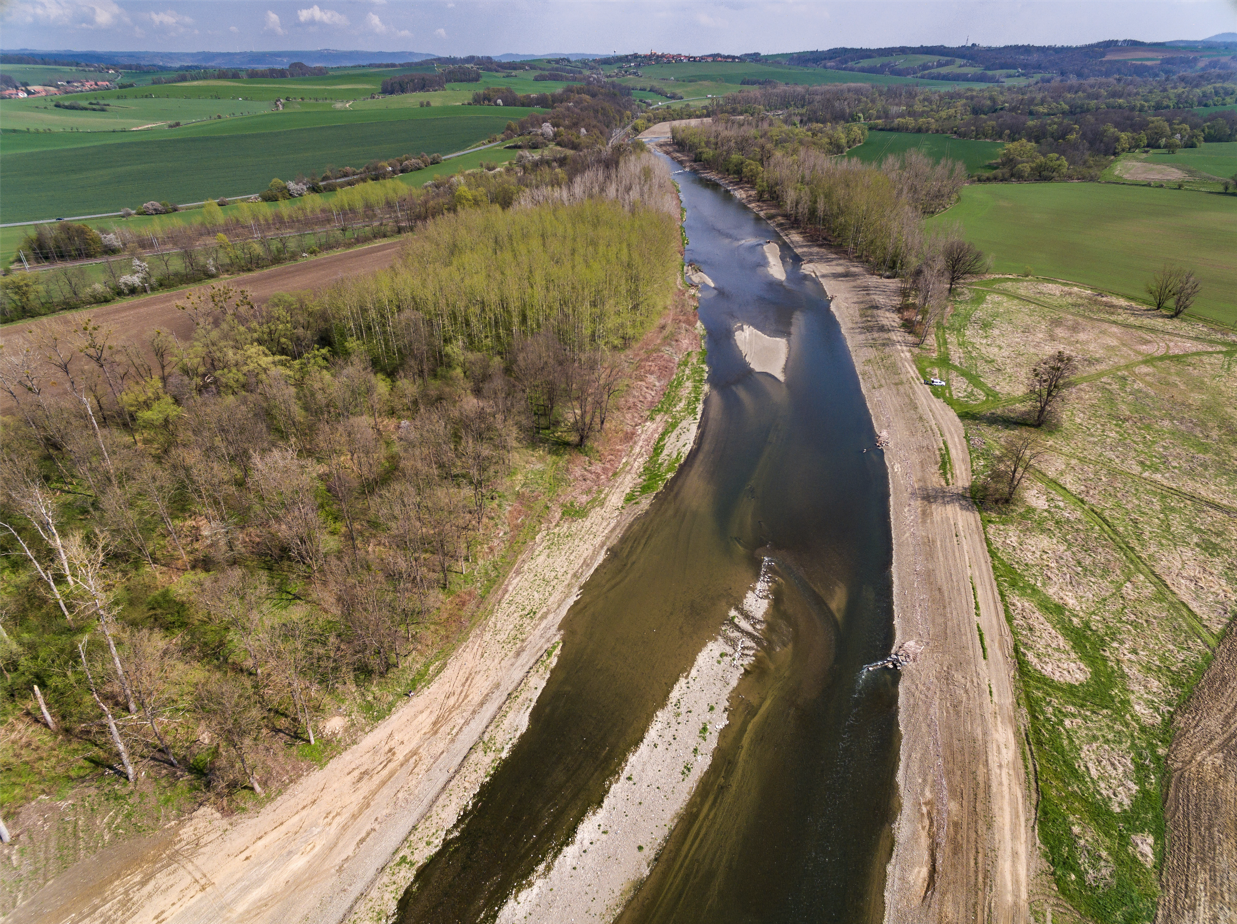 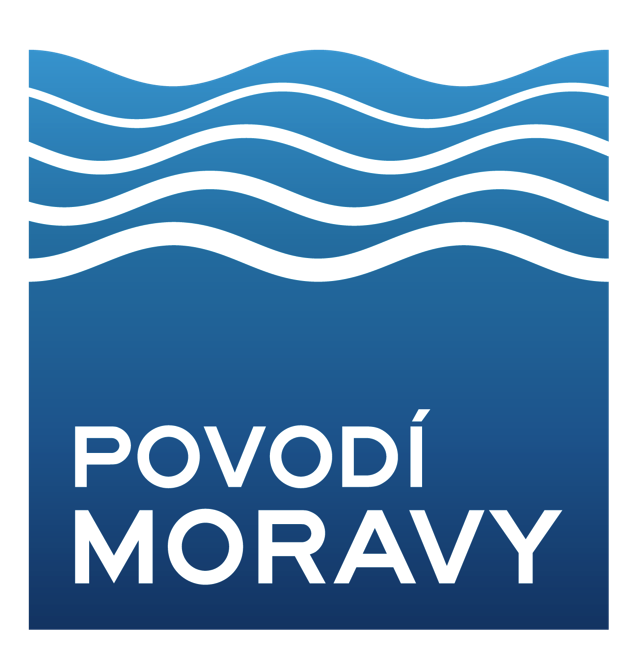 Povodí Moravy přírodě blízké  Ing. David Veselý
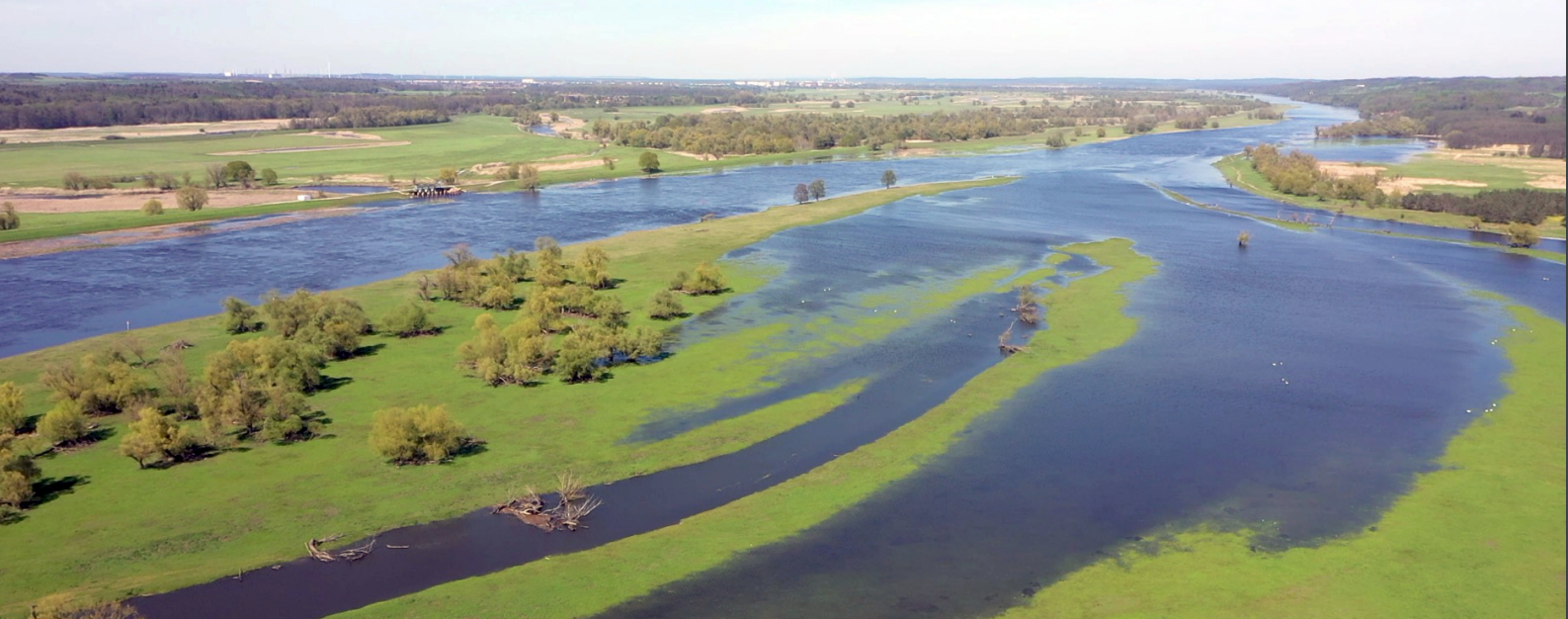 Napojení odstavených ramen Dyje
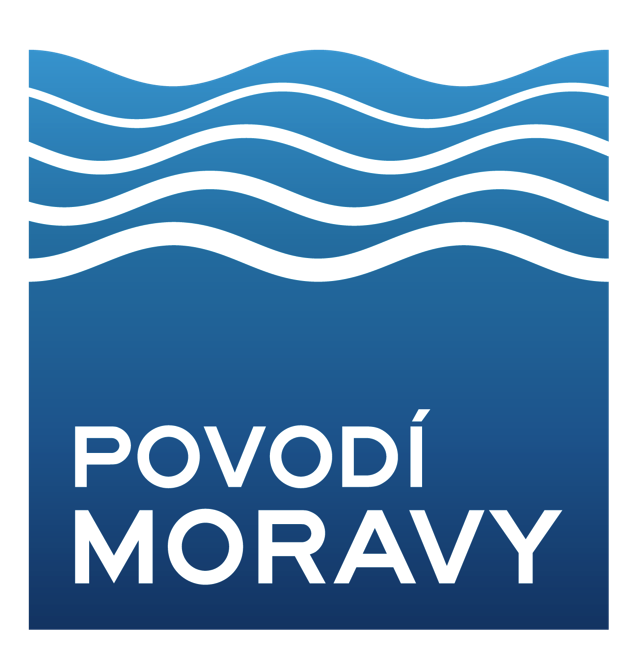 Povodí Moravy přírodě blízké  Ing. David Veselý
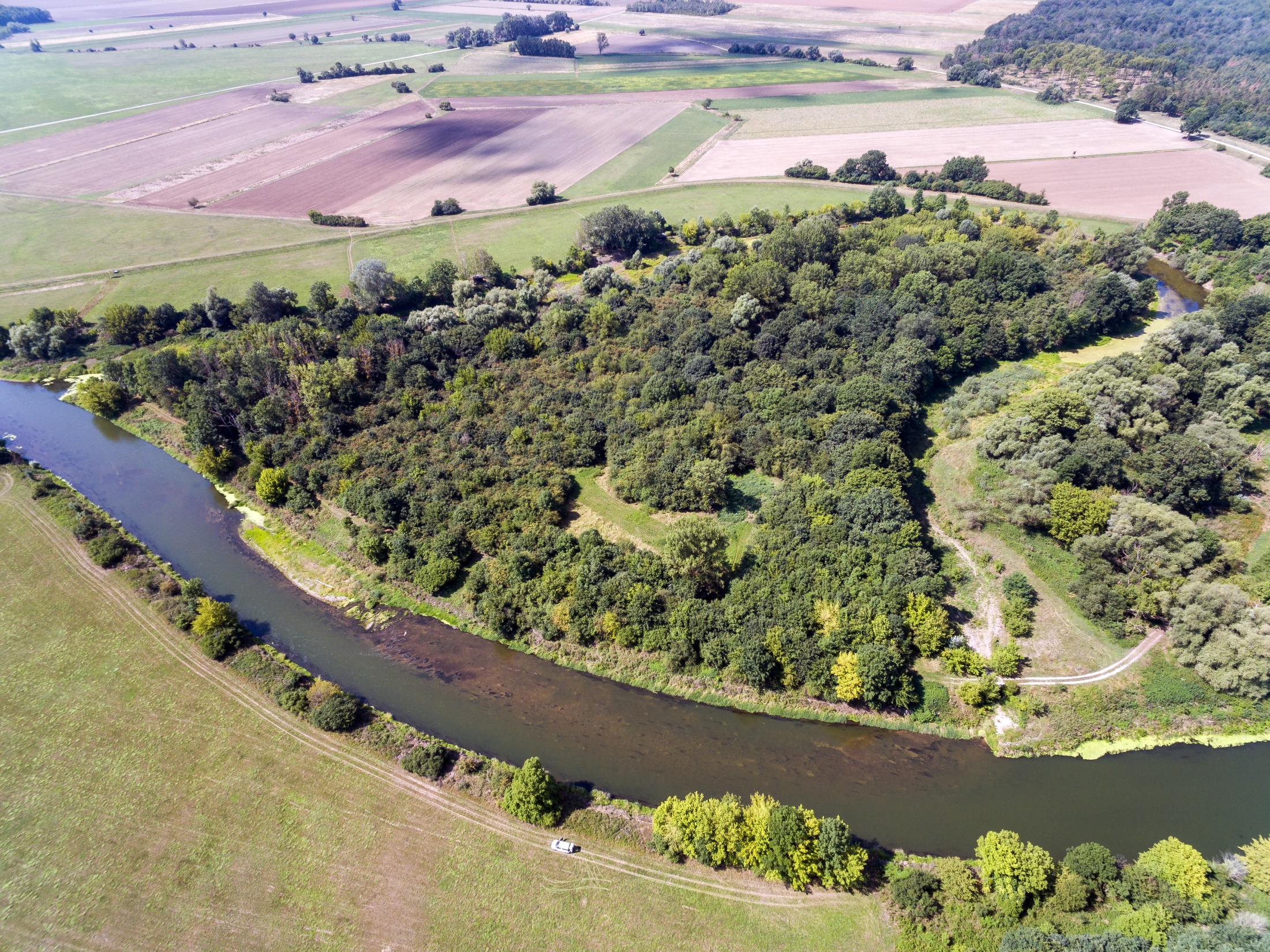 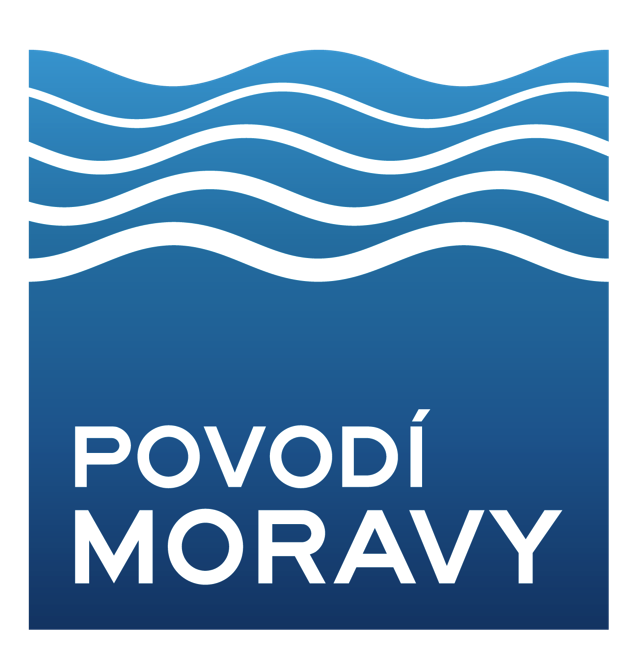 Povodí Moravy přírodě blízké  Ing. David Veselý
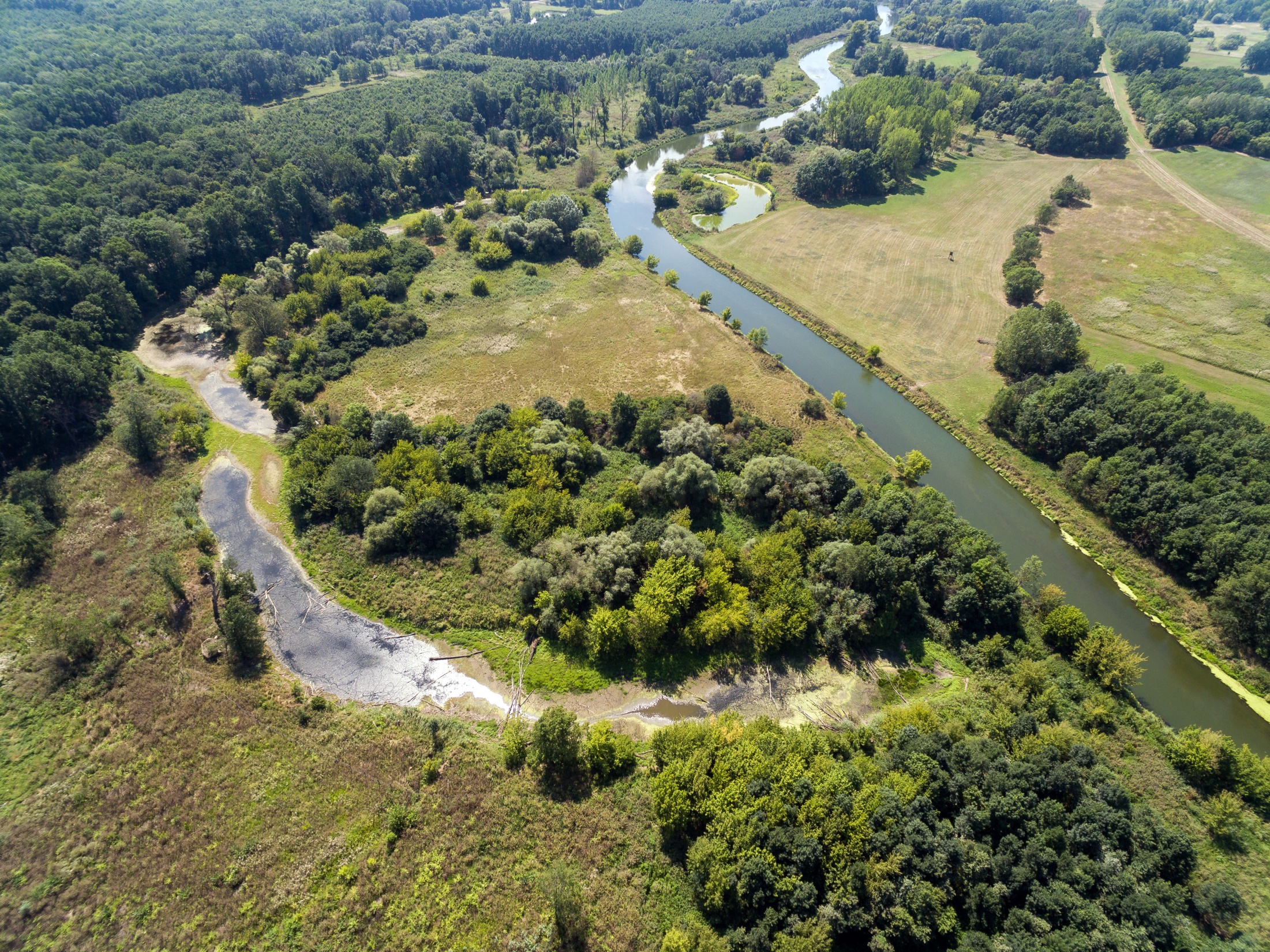 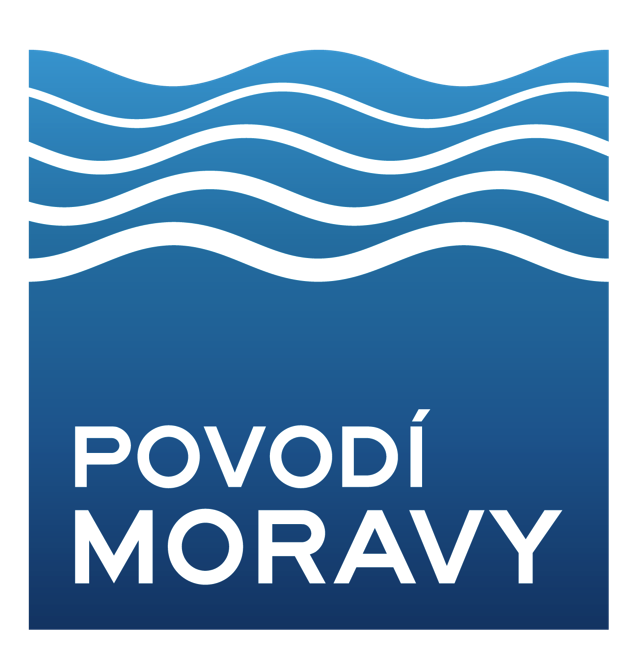 Povodí Moravy přírodě blízké  Ing. David Veselý
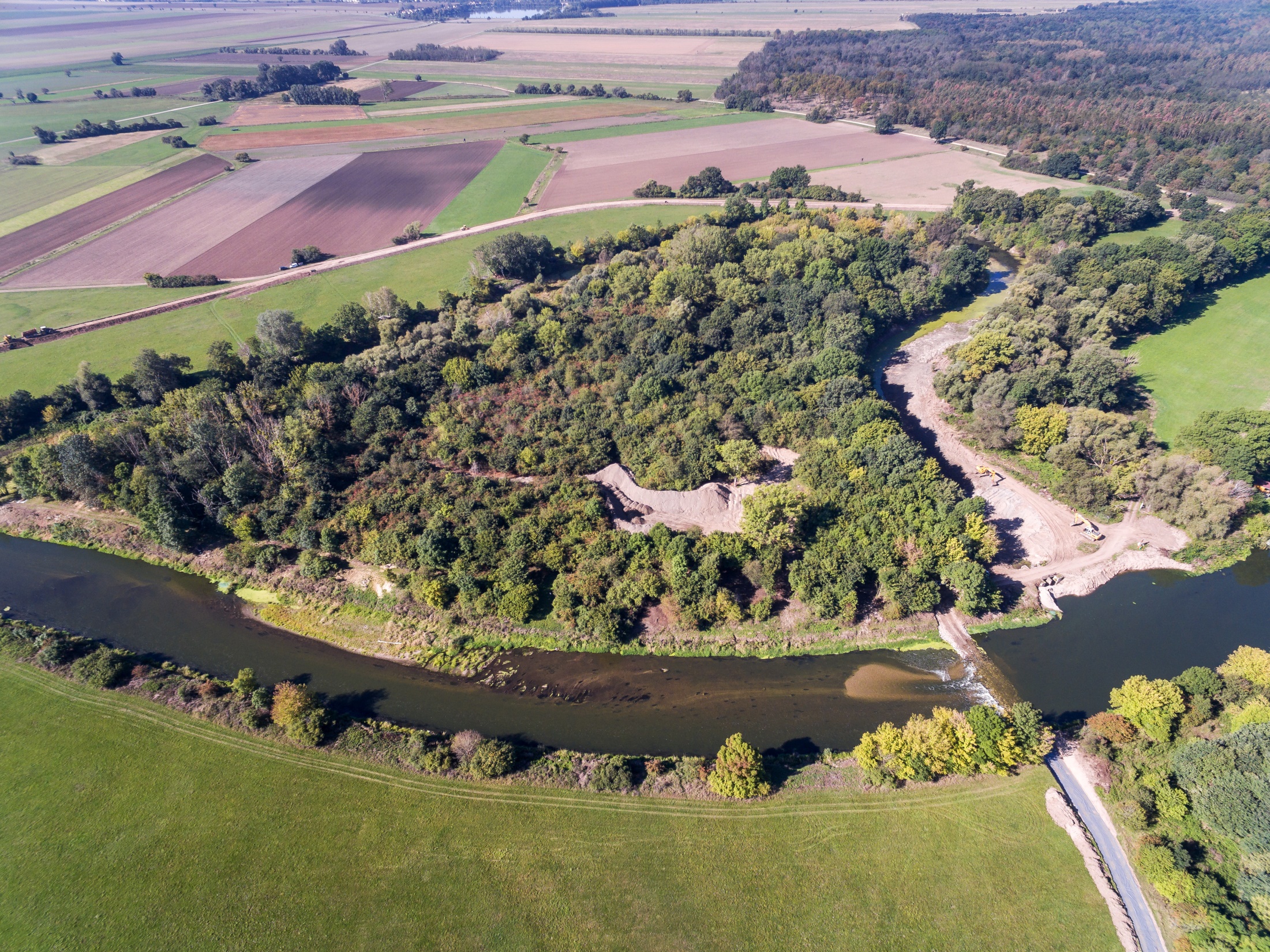 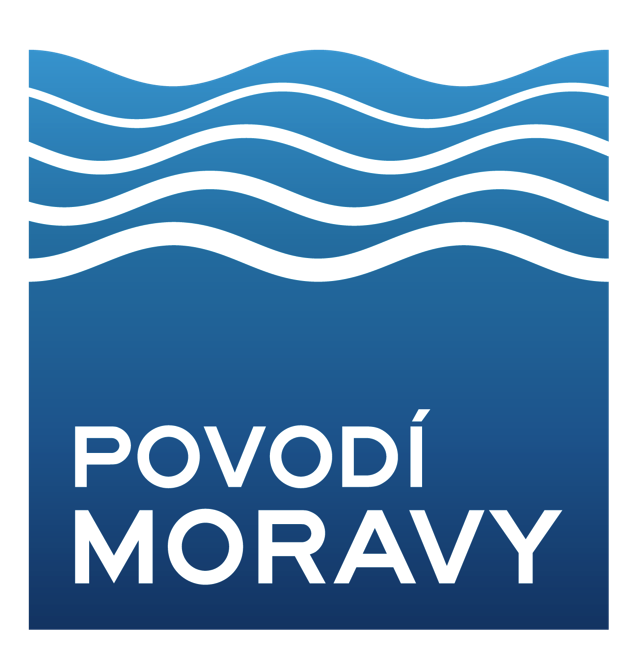 Povodí Moravy přírodě blízké  Ing. David Veselý
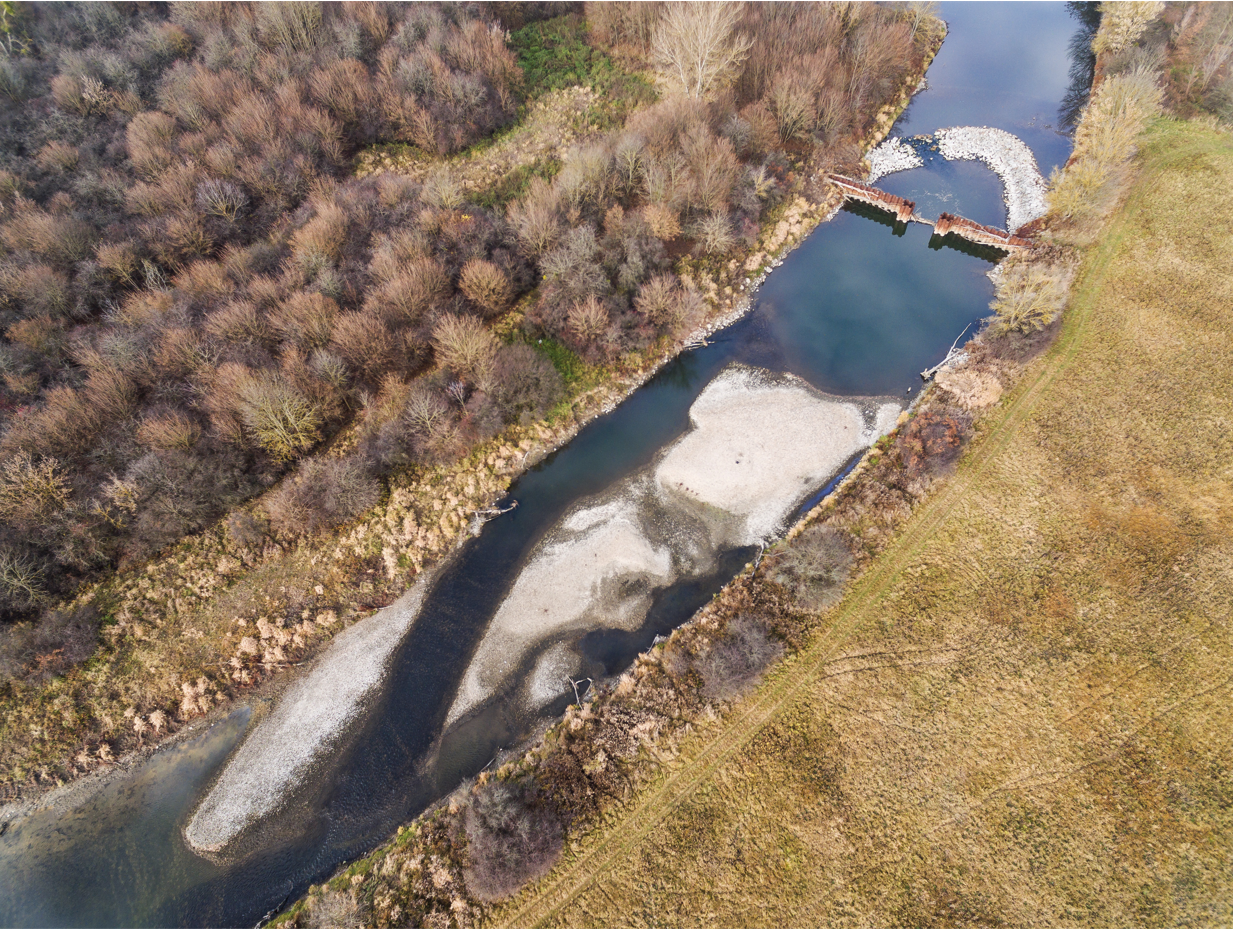 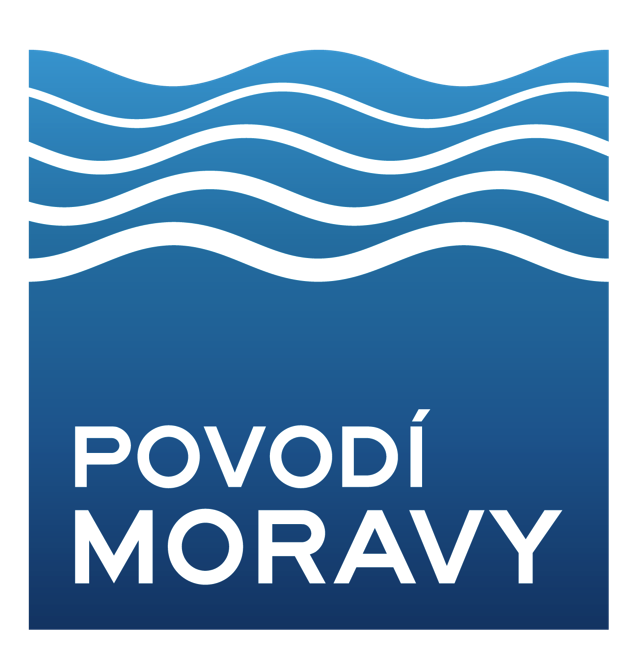 Povodí Moravy přírodě blízké  Ing. David Veselý
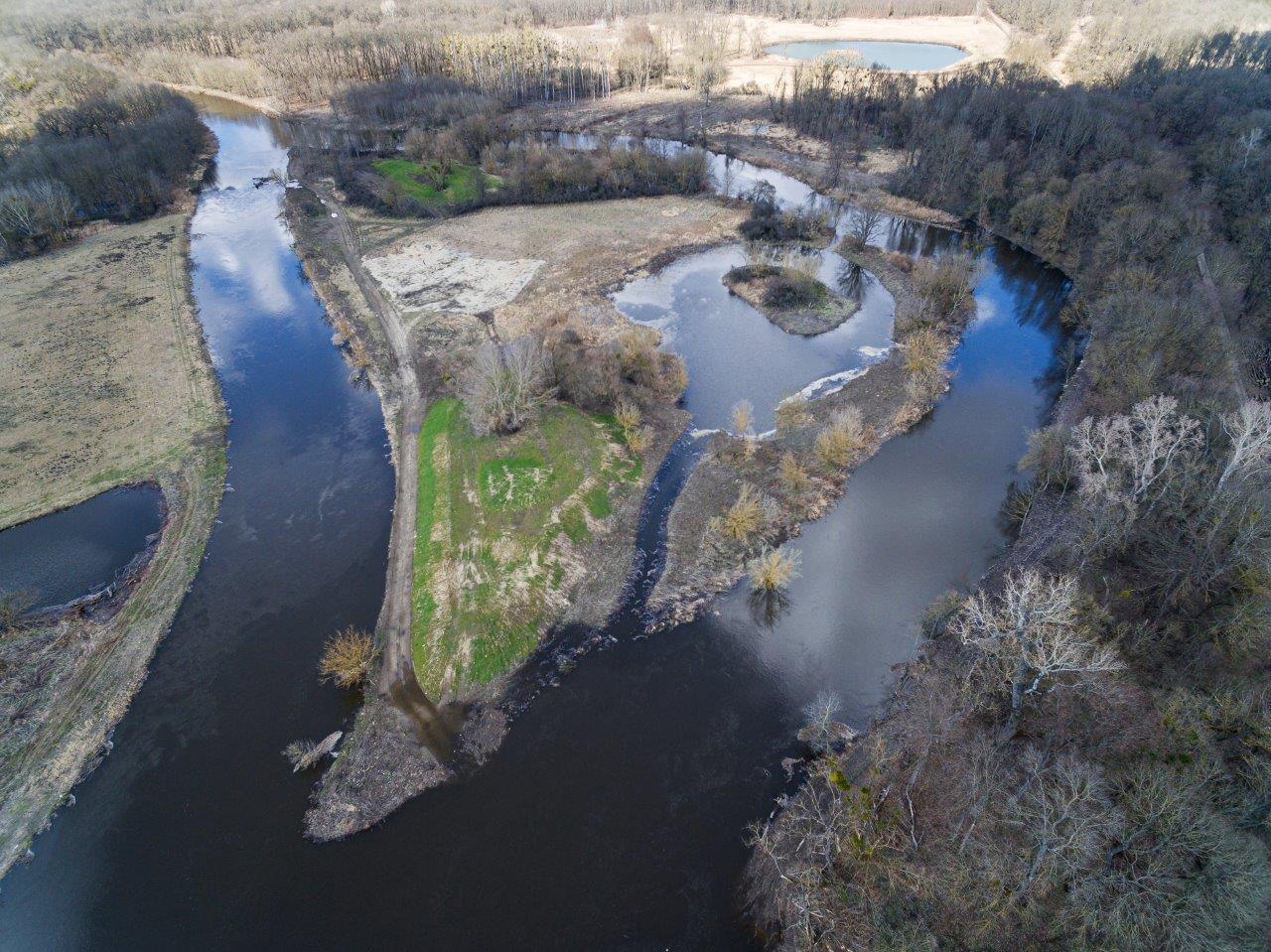 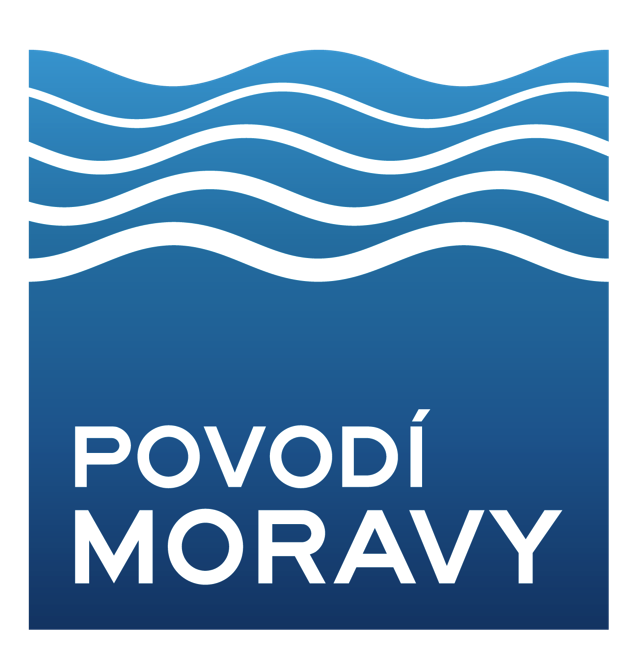 Povodí Moravy přírodě blízké  Ing. David Veselý
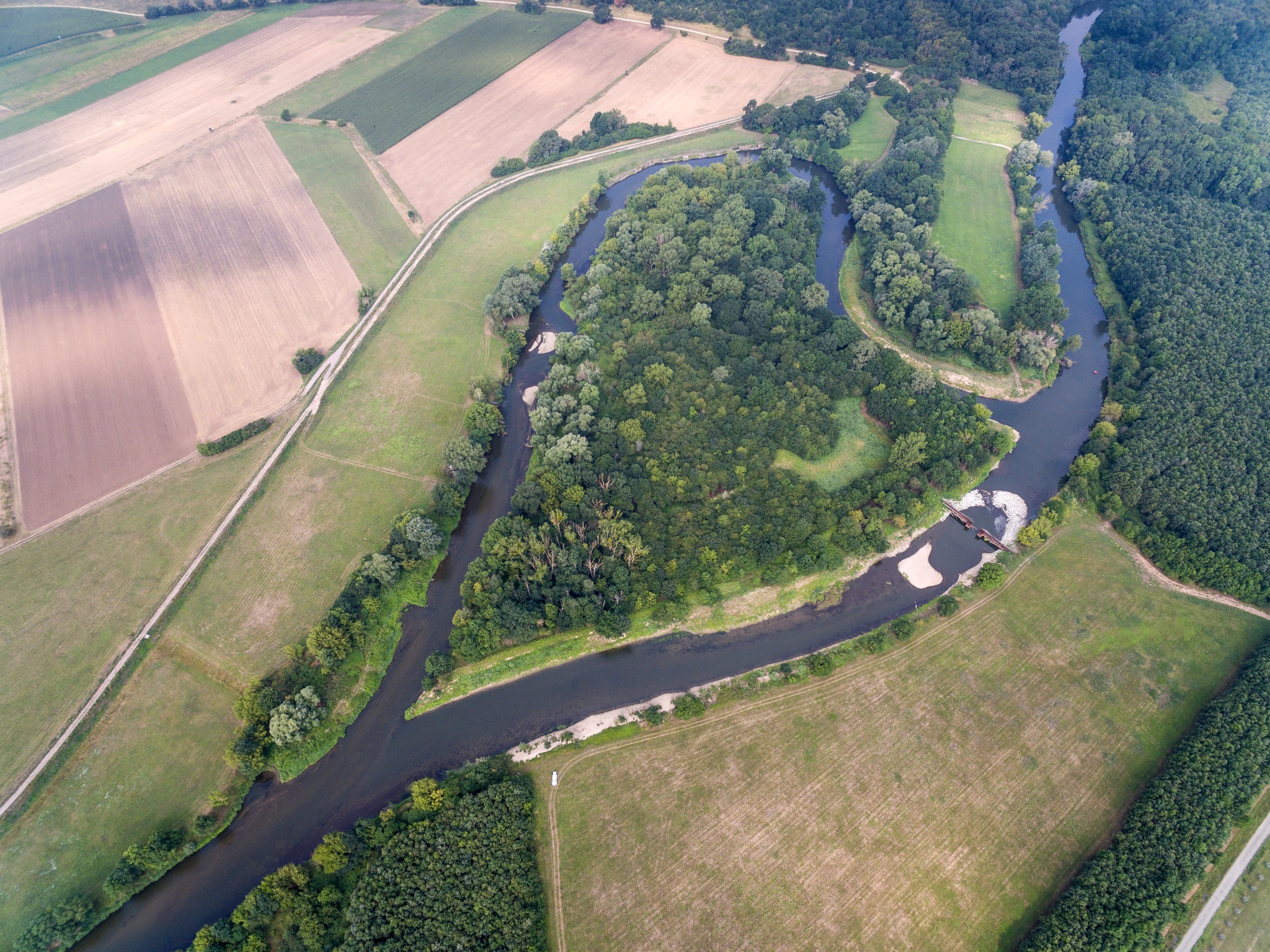 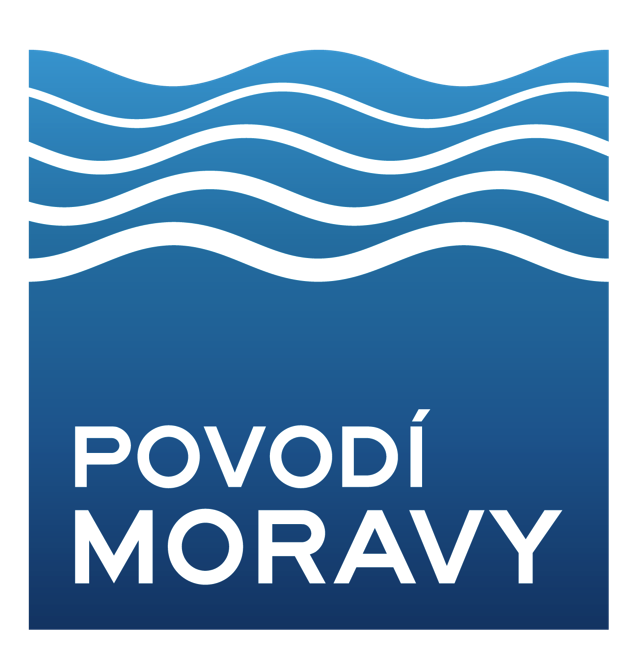 Povodí Moravy přírodě blízké  Ing. David Veselý
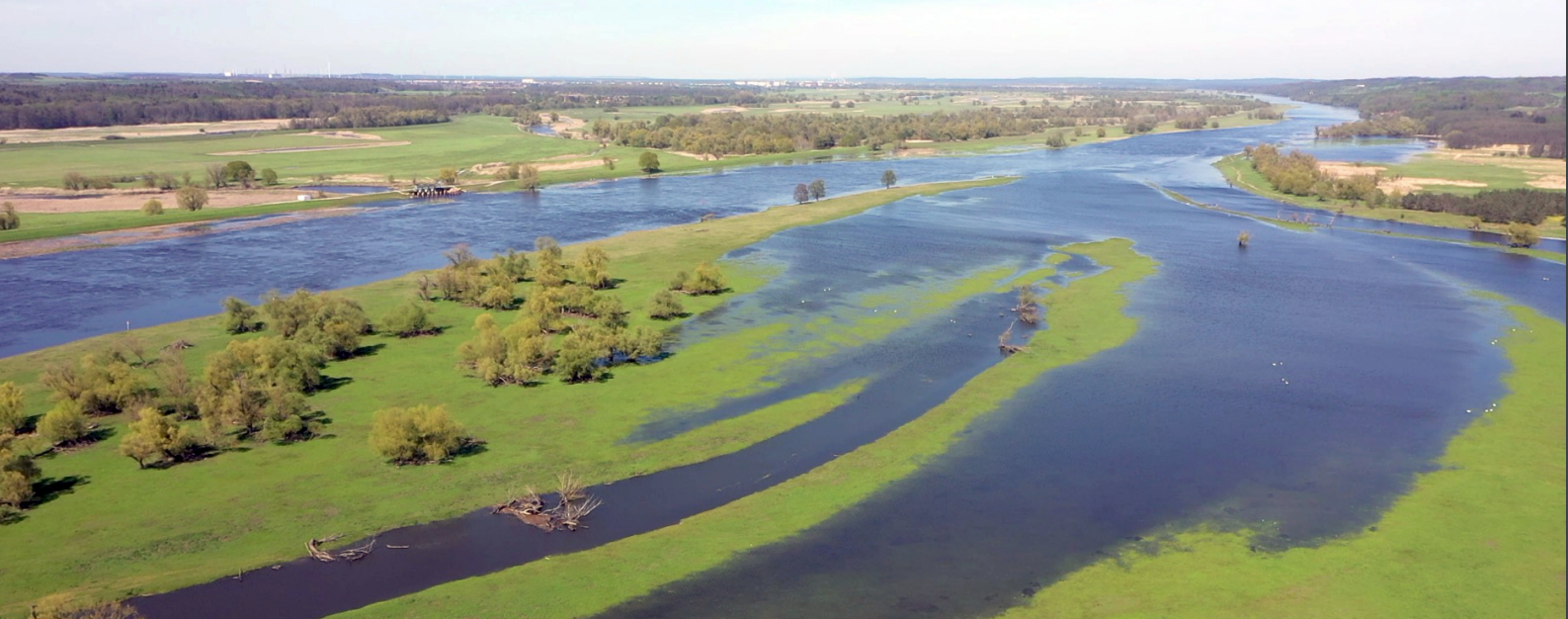 Obnovení přirozeného vodního režimu Dyje Retenční prostor Novosedly
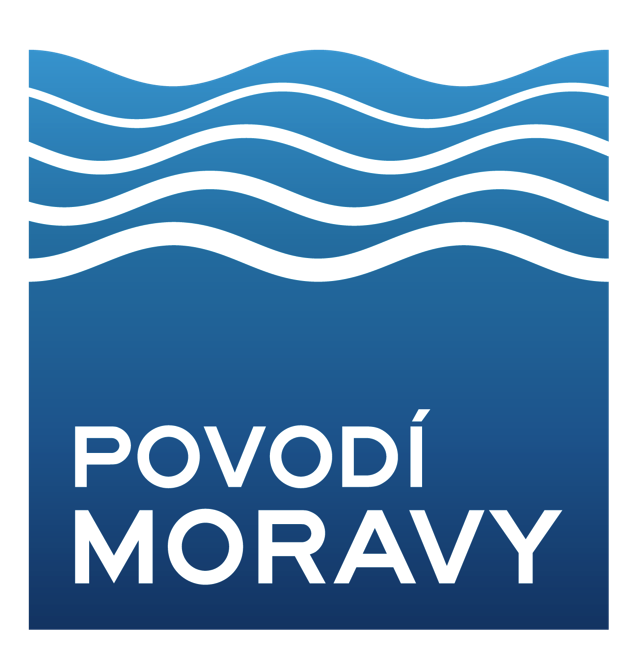 Povodí Moravy přírodě blízké  Ing. David Veselý
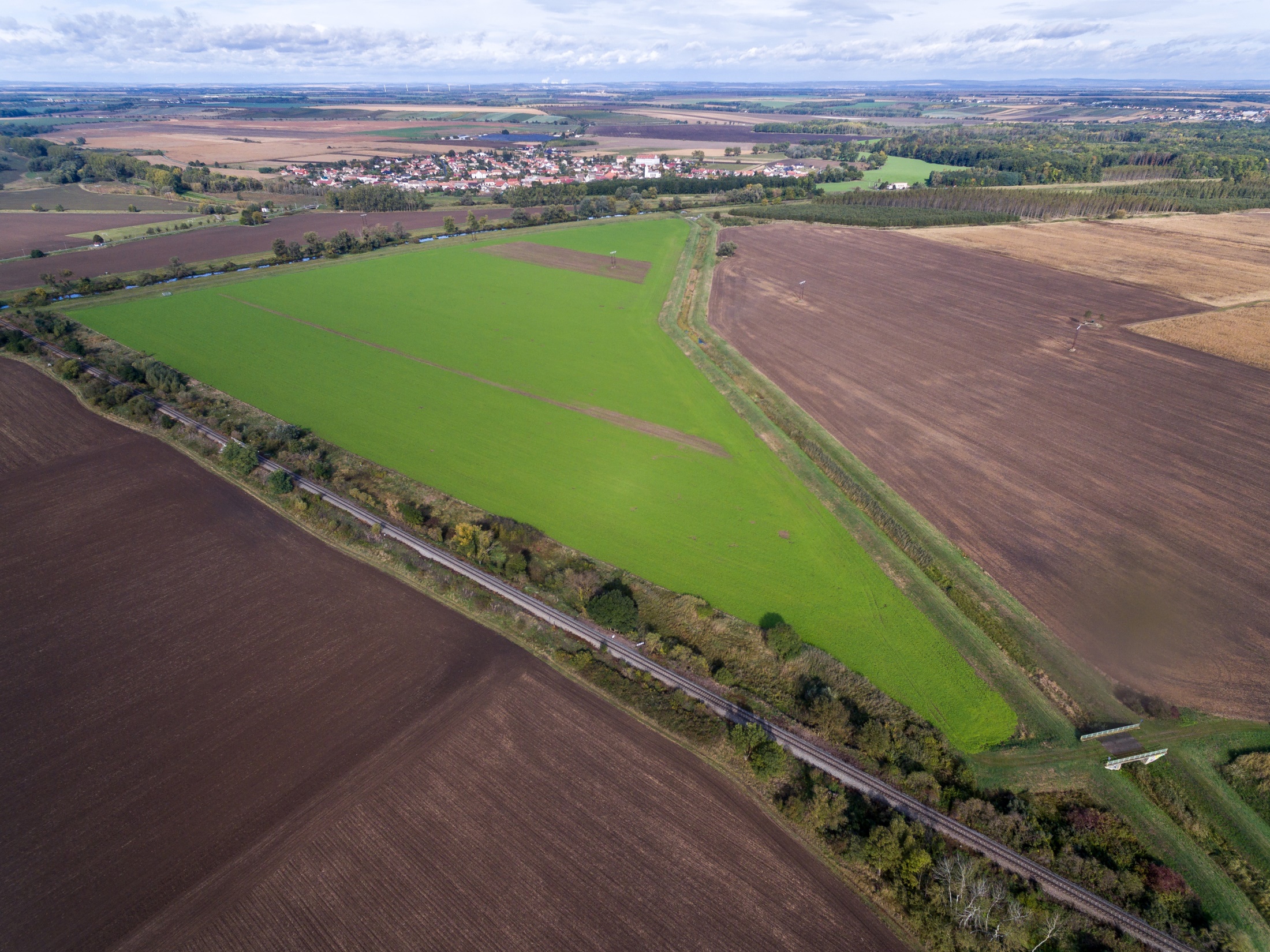 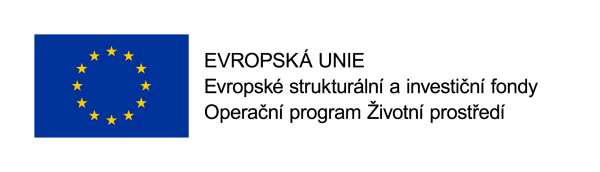 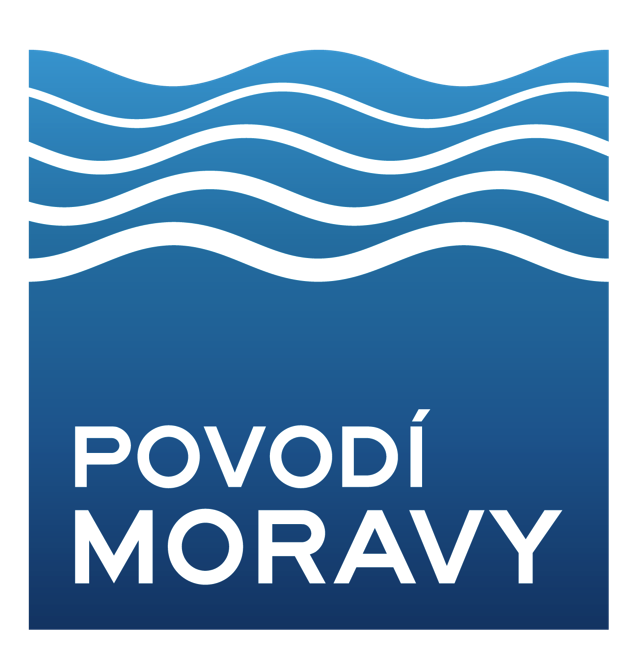 Povodí Moravy přírodě blízké  Ing. David Veselý
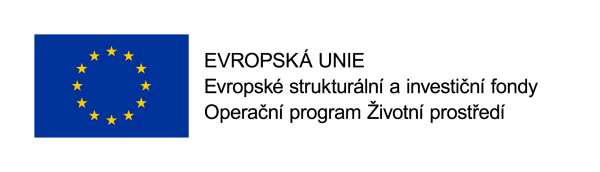 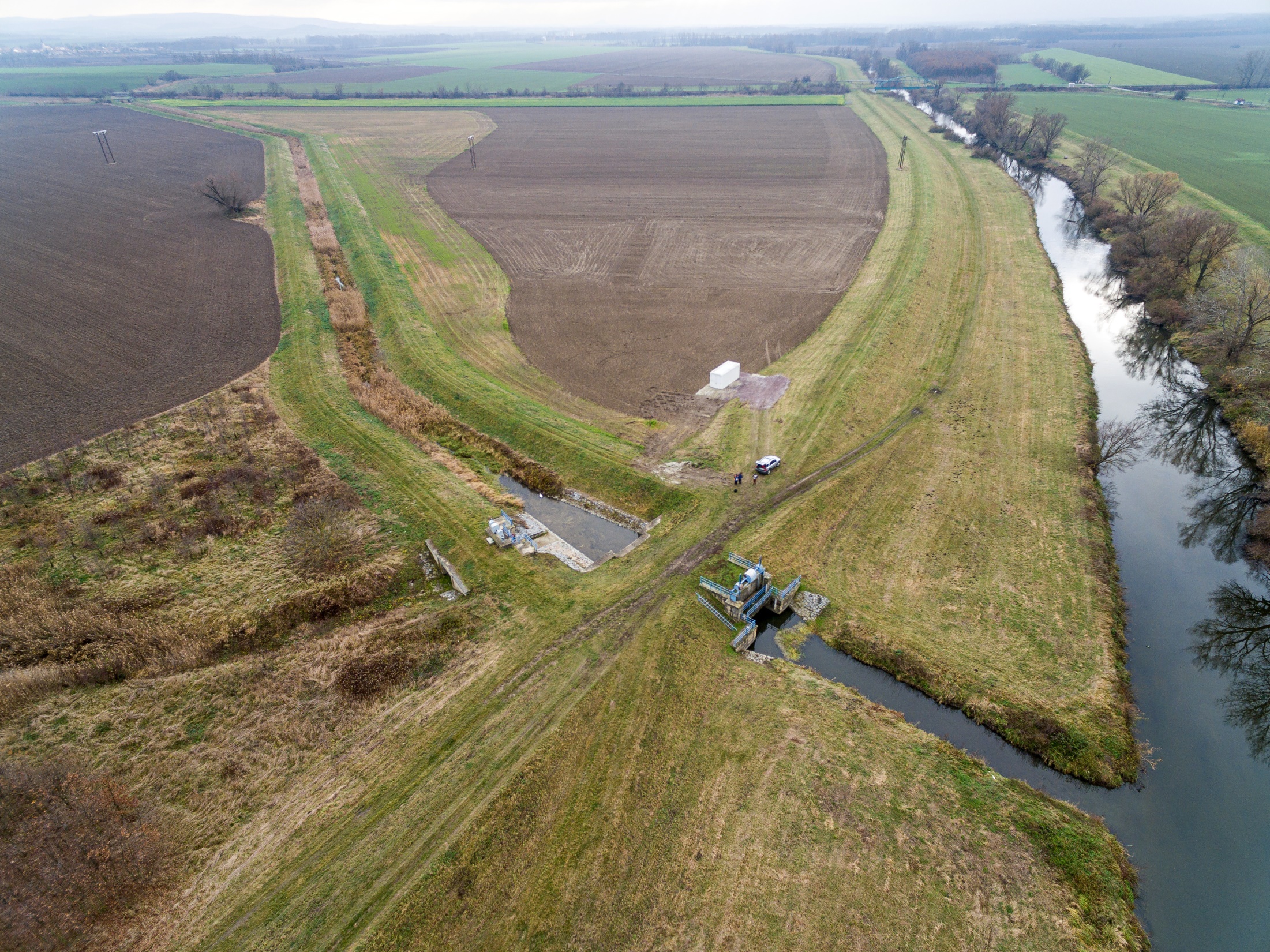 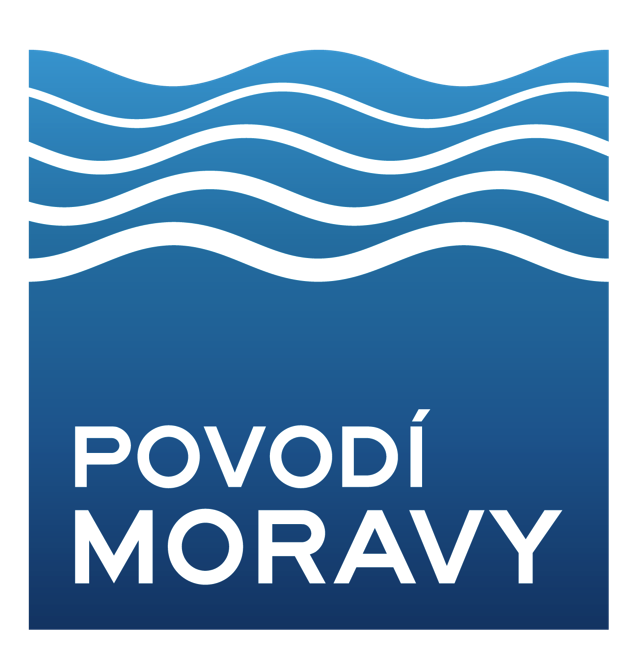 Povodí Moravy přírodě blízké  Ing. David Veselý
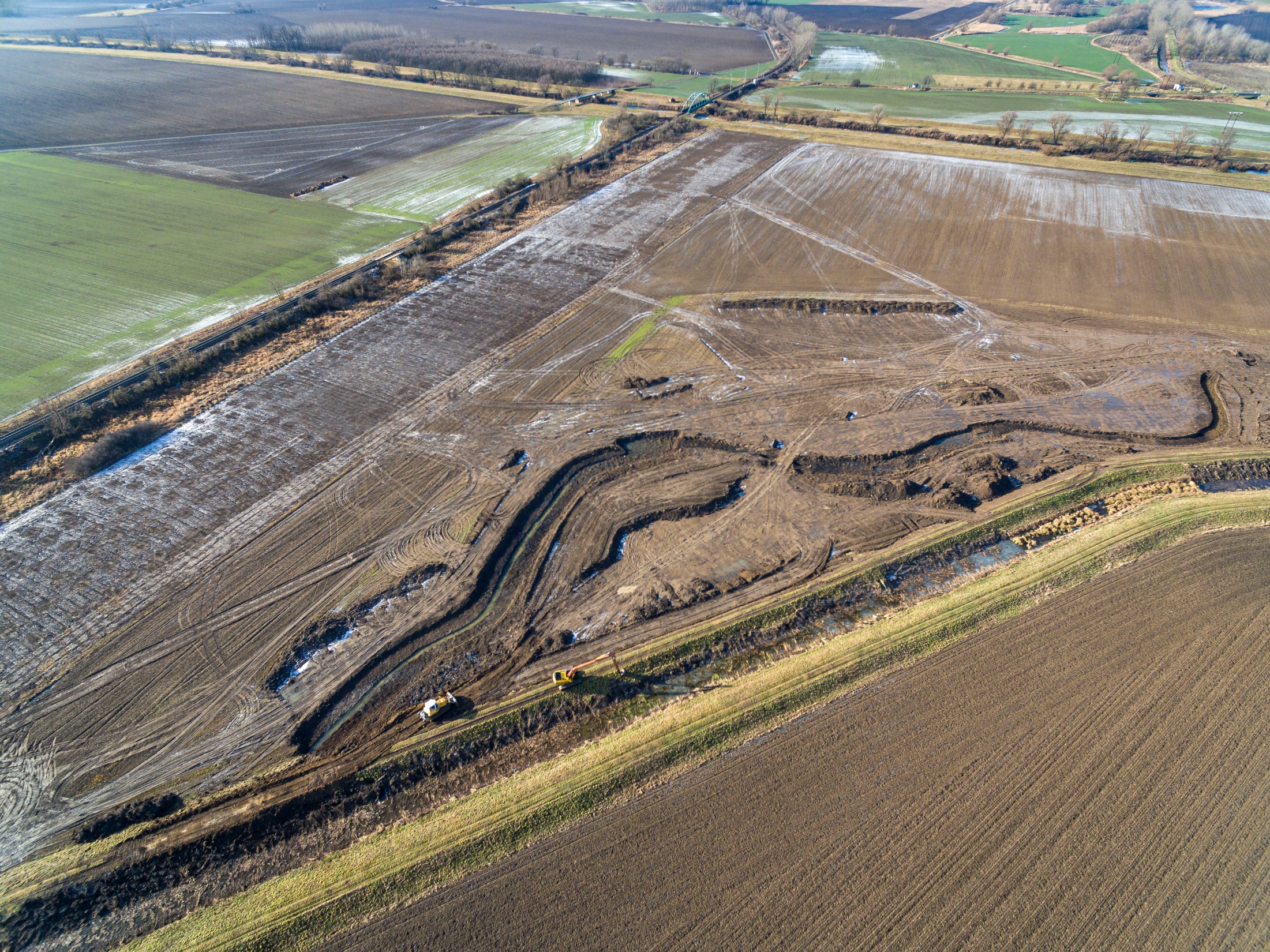 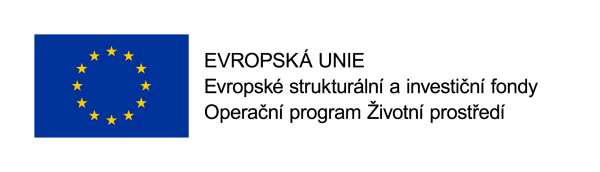 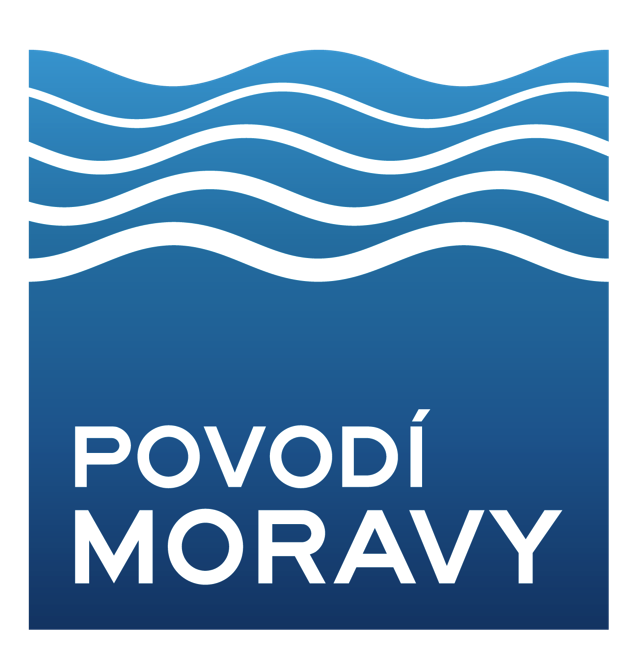 Povodí Moravy přírodě blízké  Ing. David Veselý
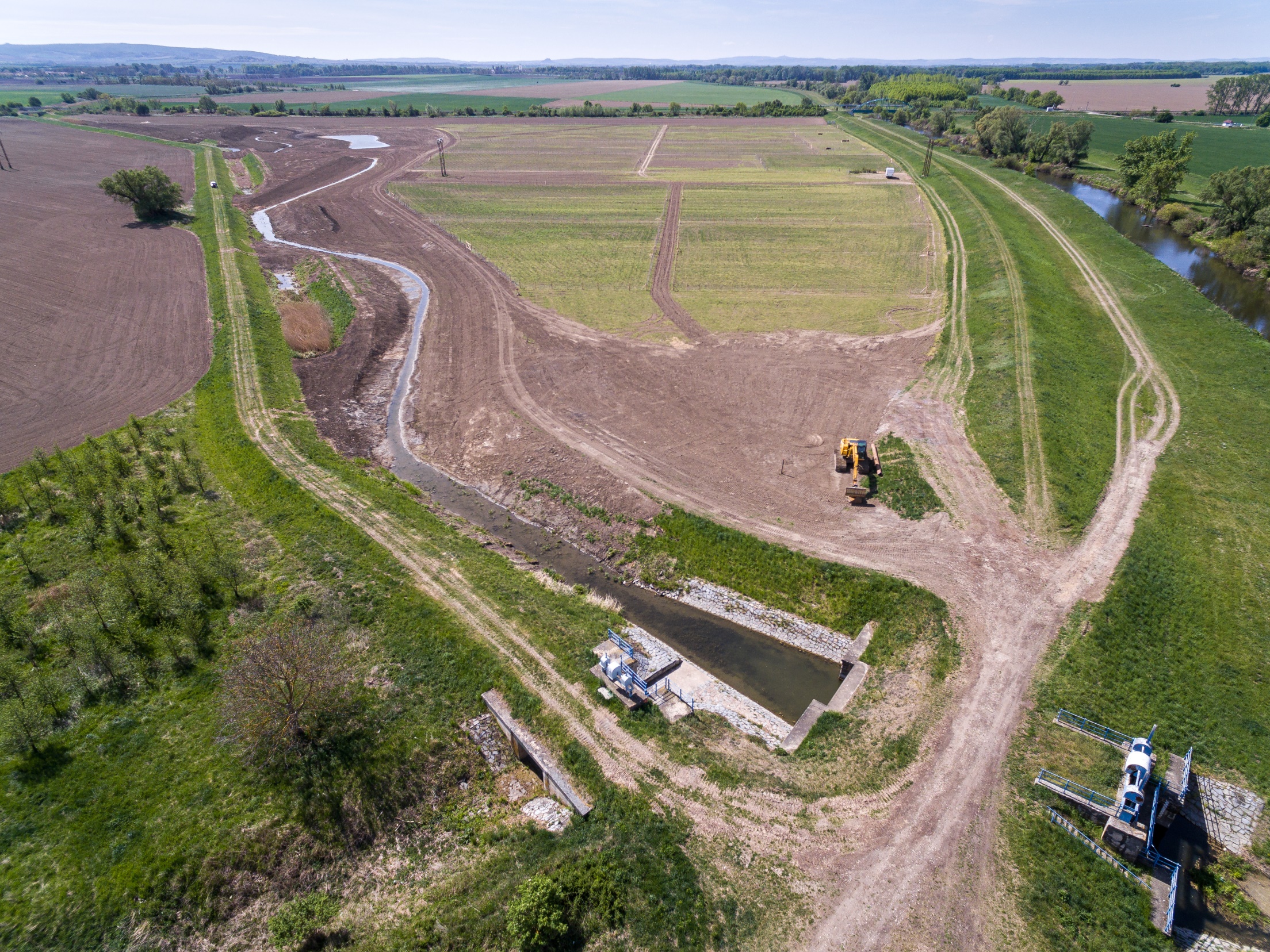 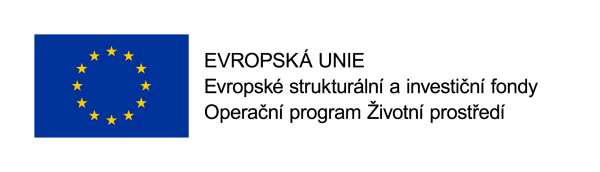 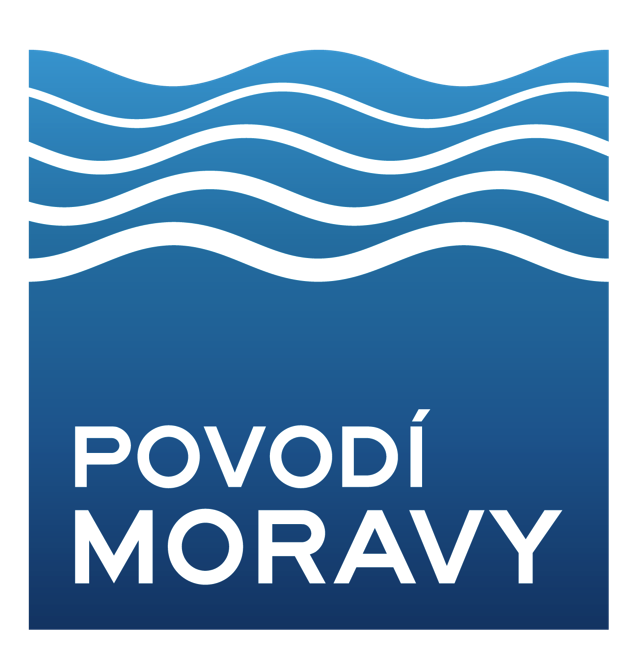 Povodí Moravy přírodě blízké  Ing. David Veselý
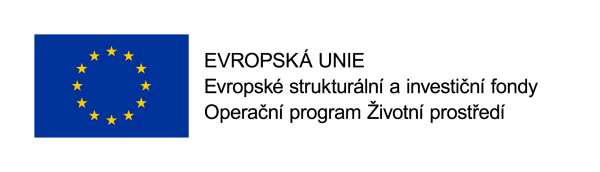 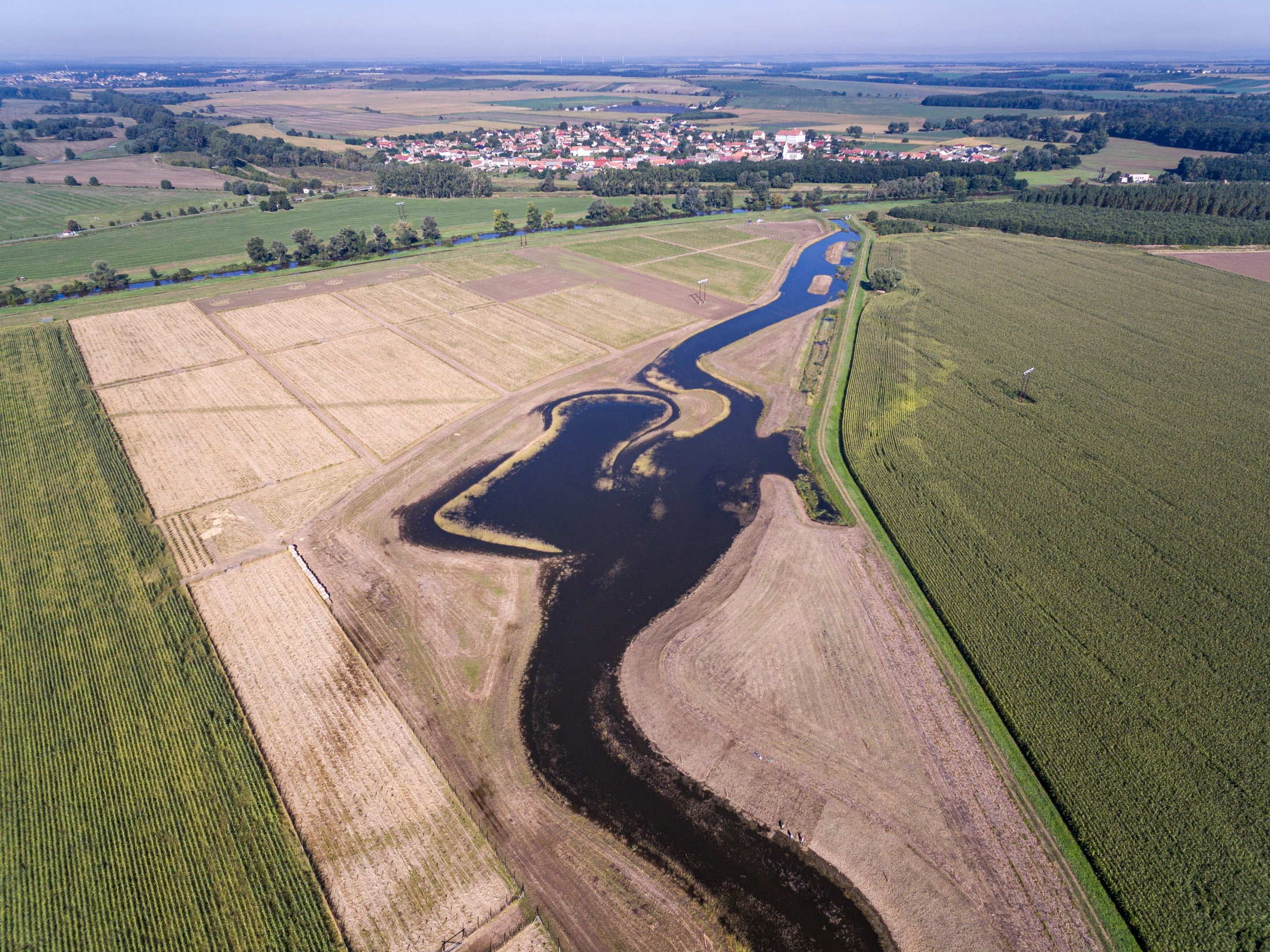 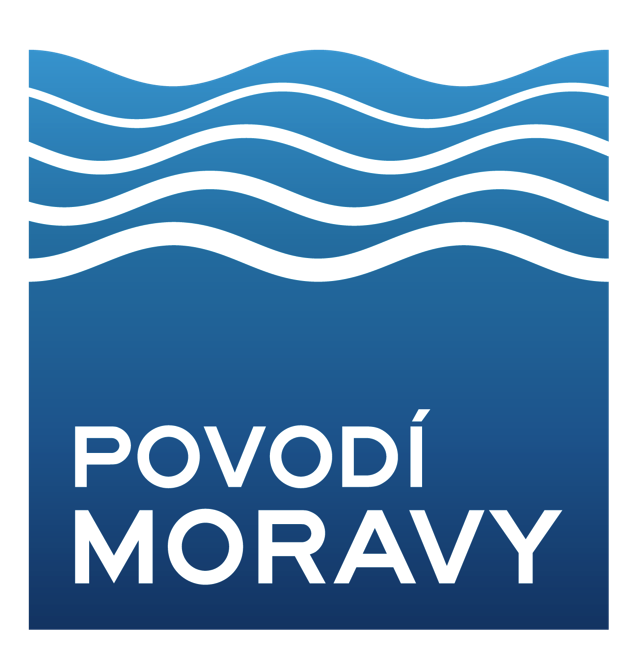 Povodí Moravy přírodě blízké  Ing. David Veselý
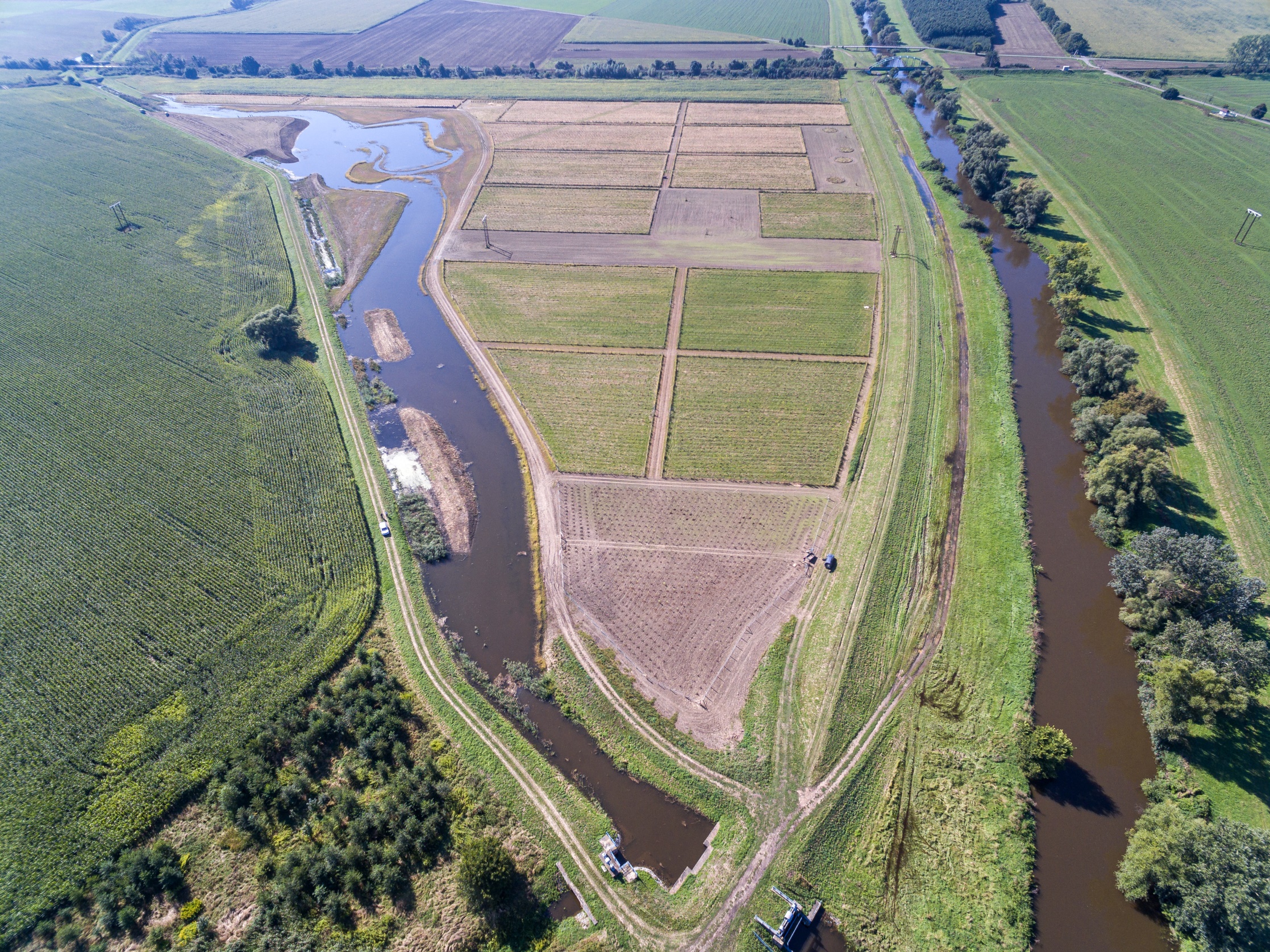 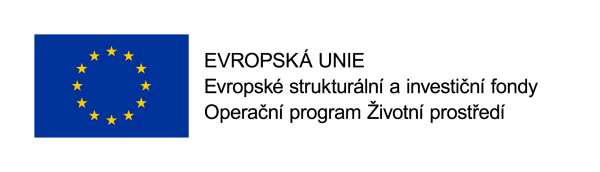 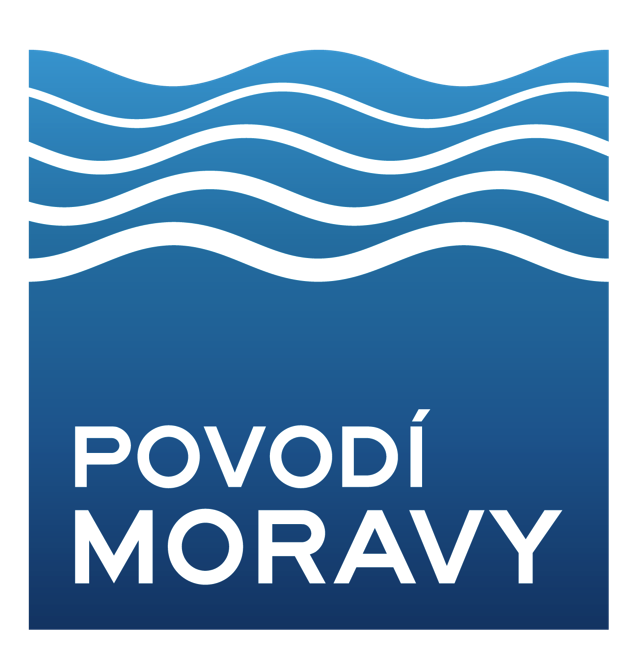 Povodí Moravy přírodě blízké  Ing. David Veselý
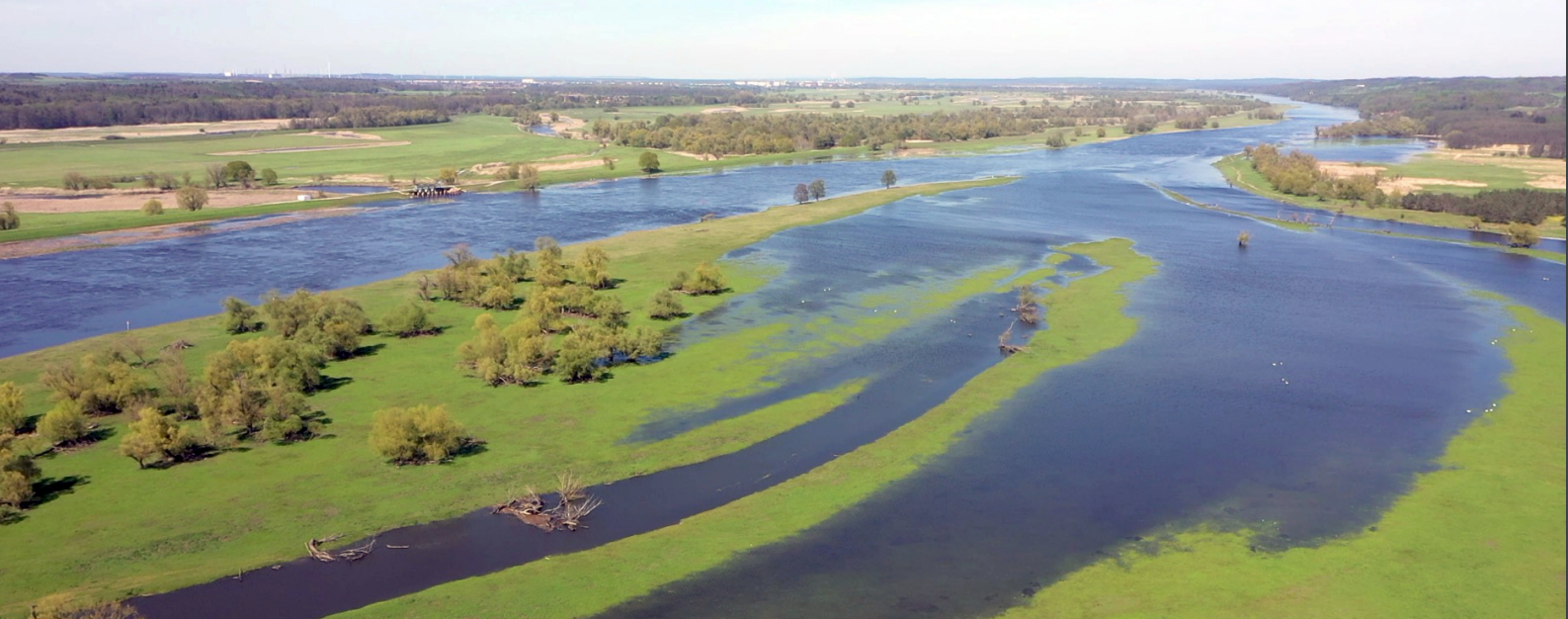 Trkmanka – v souladu se zemědělskou krajinou
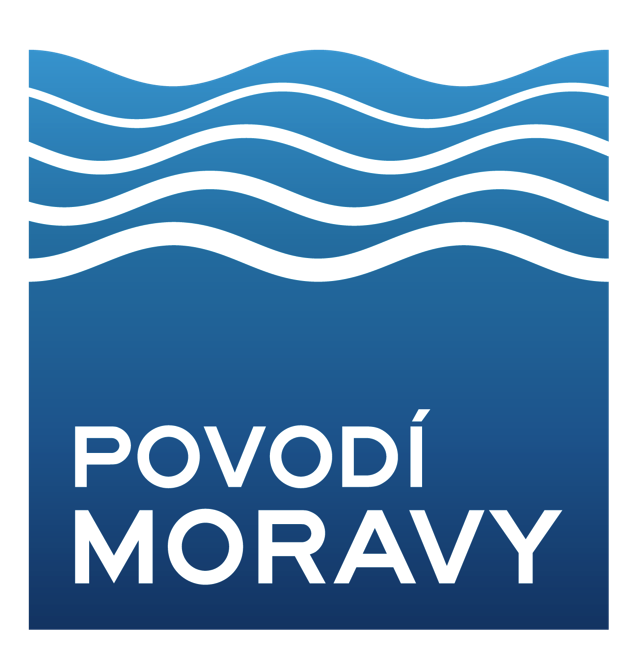 Povodí Moravy přírodě blízké  Ing. David Veselý
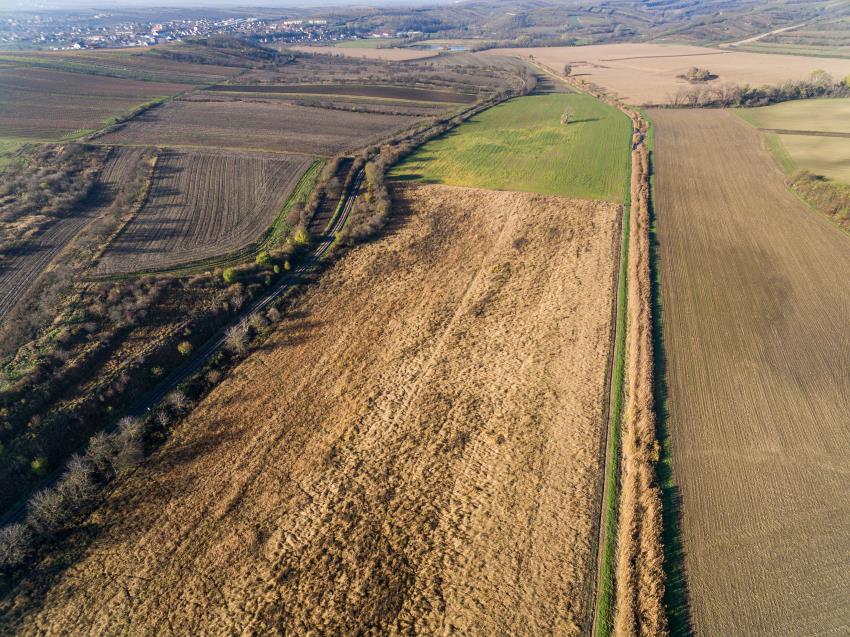 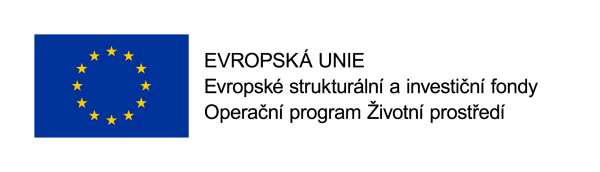 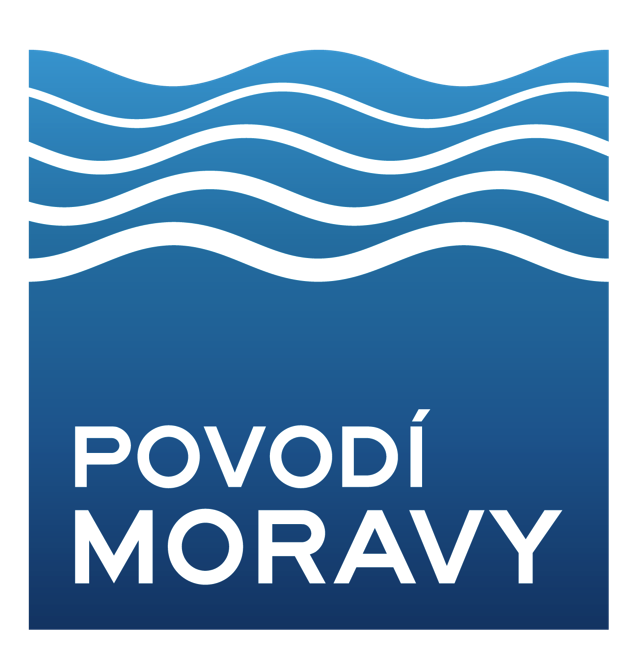 Povodí Moravy přírodě blízké  Ing. David Veselý
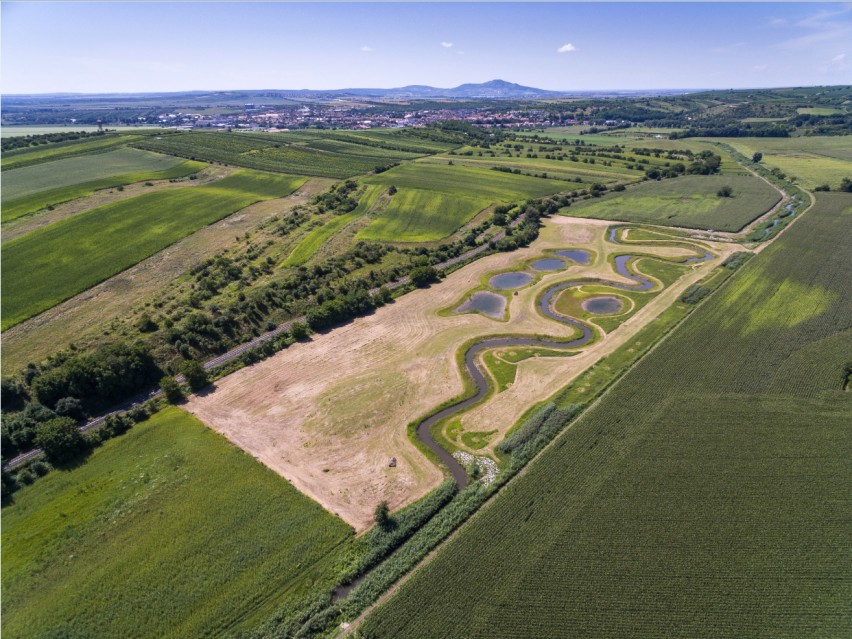 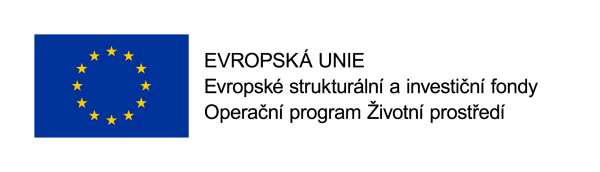 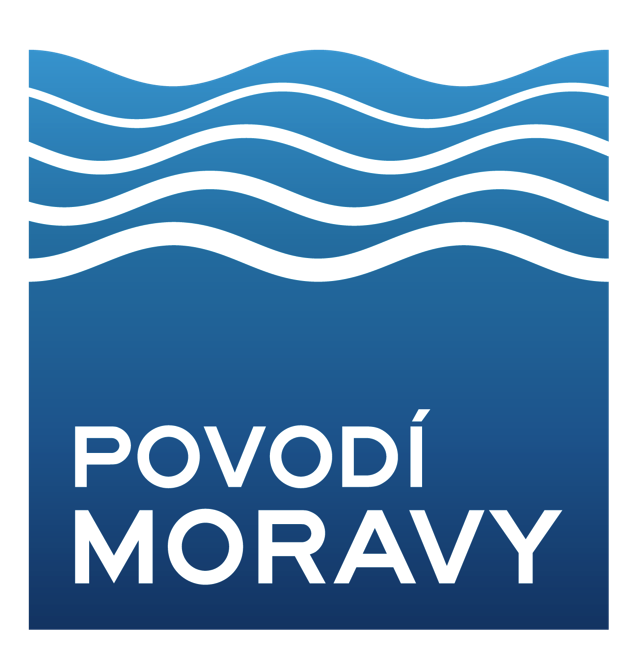 Povodí Moravy přírodě blízké  Ing. David Veselý
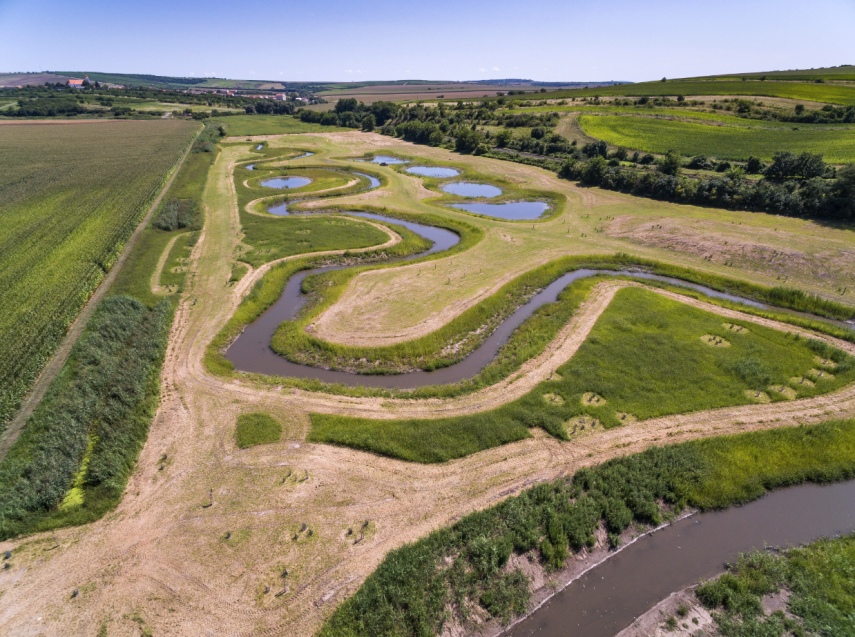 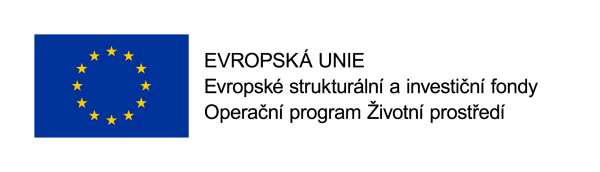 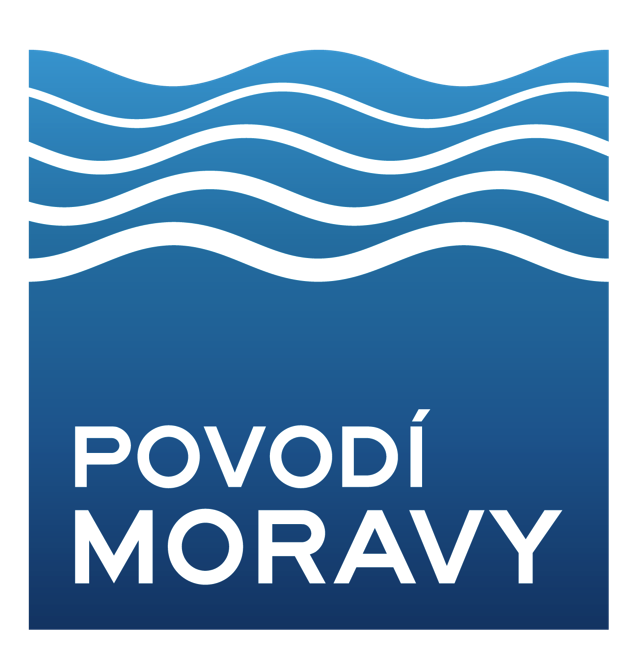 Povodí Moravy přírodě blízké  Ing. David Veselý
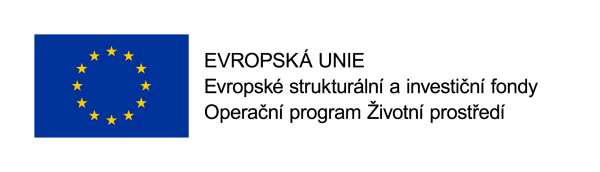 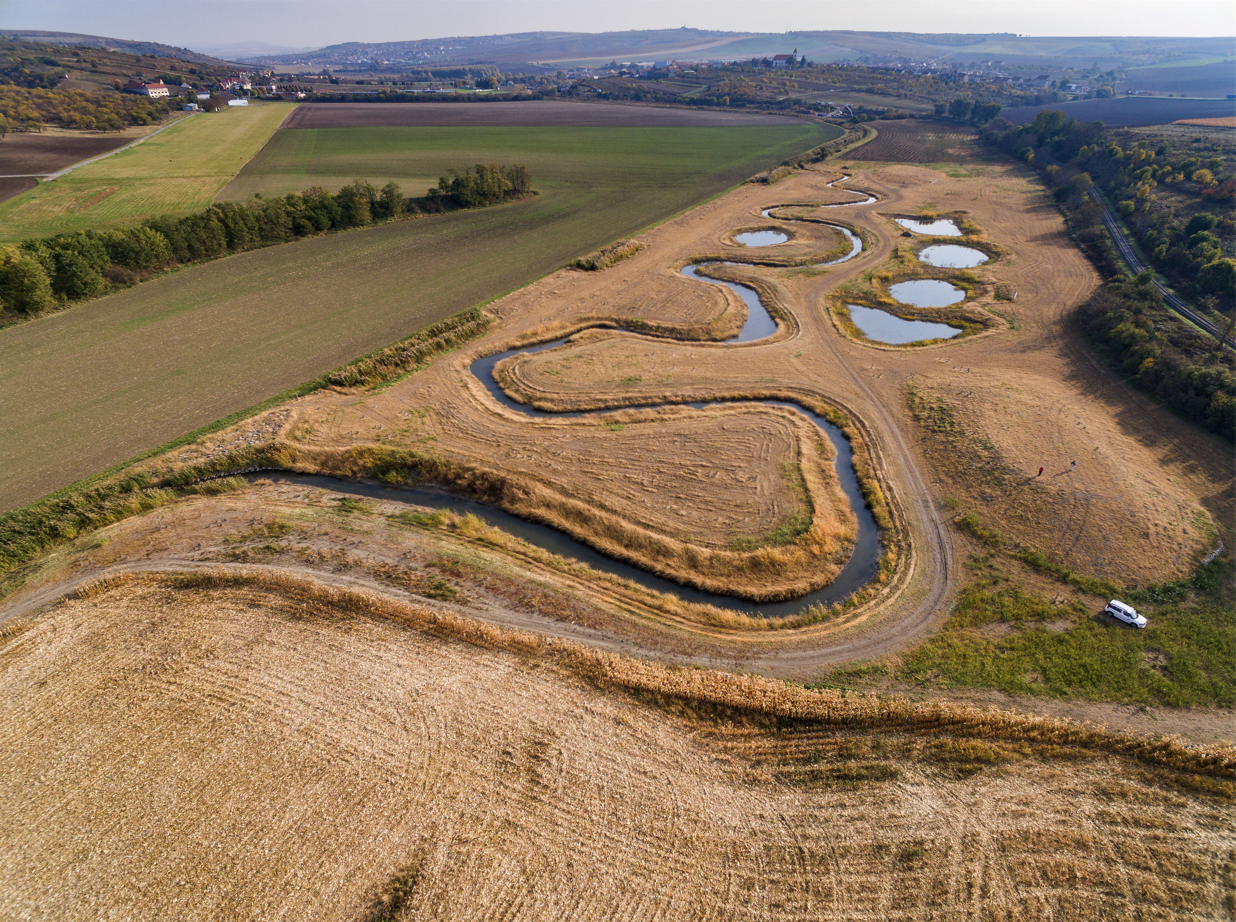 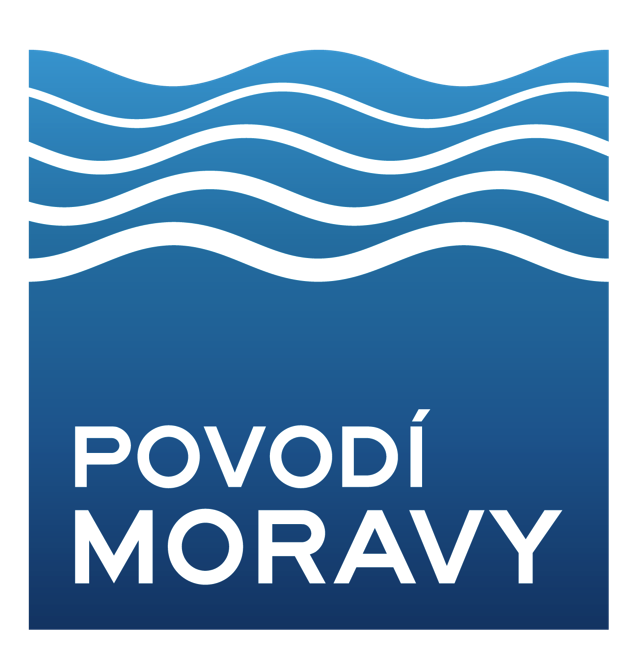 Povodí Moravy přírodě blízké  Ing. David Veselý
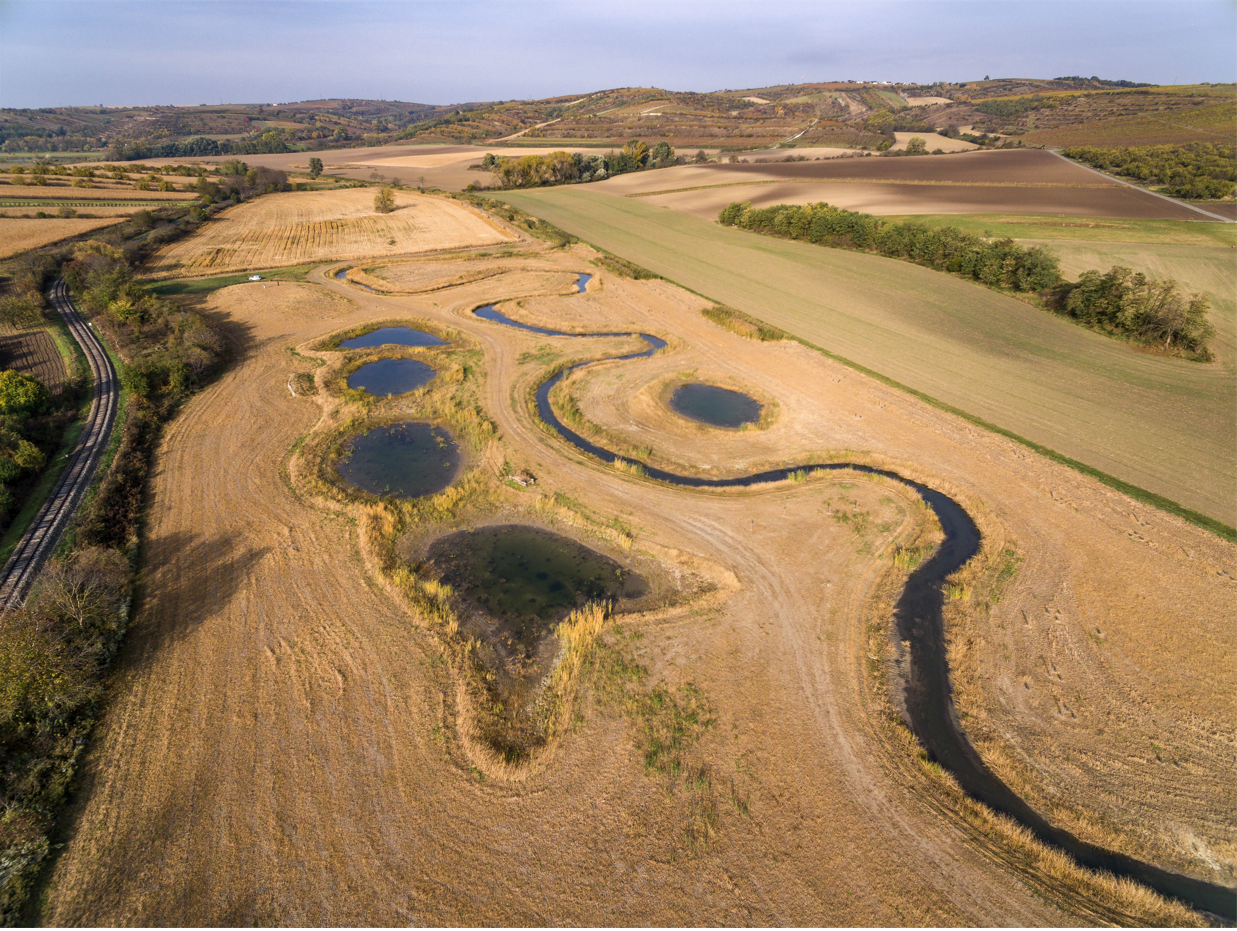 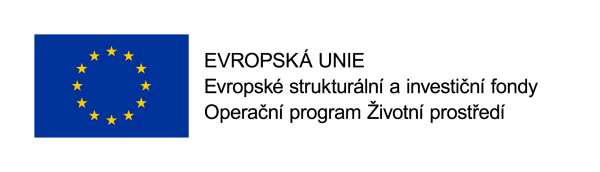 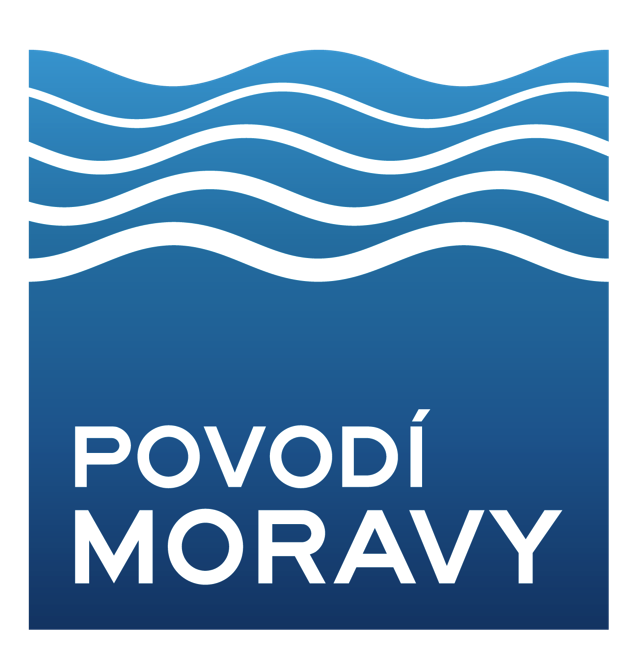 Povodí Moravy přírodě blízké  Ing. David Veselý
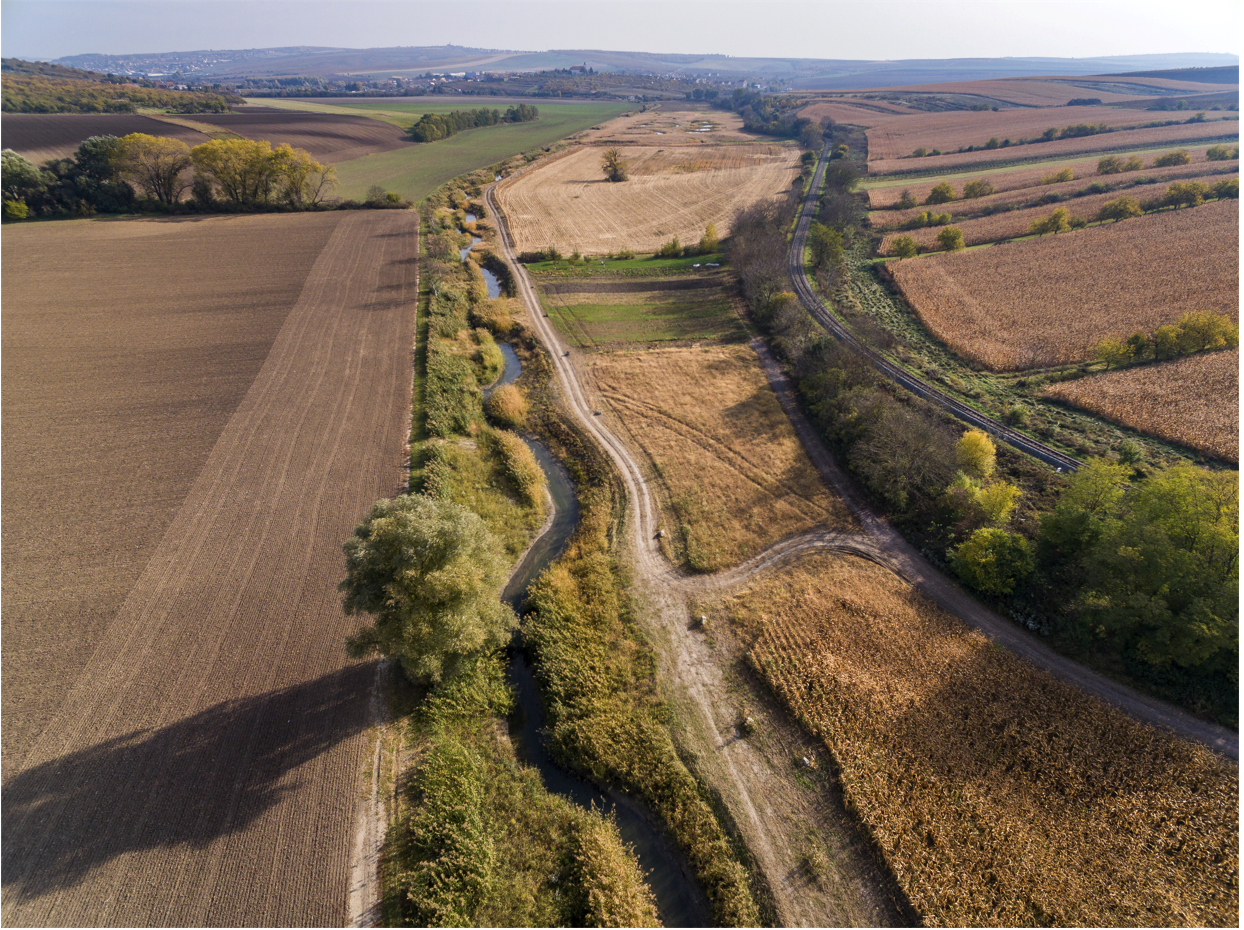 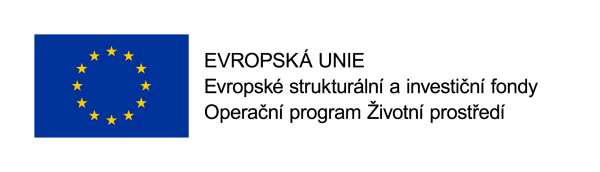 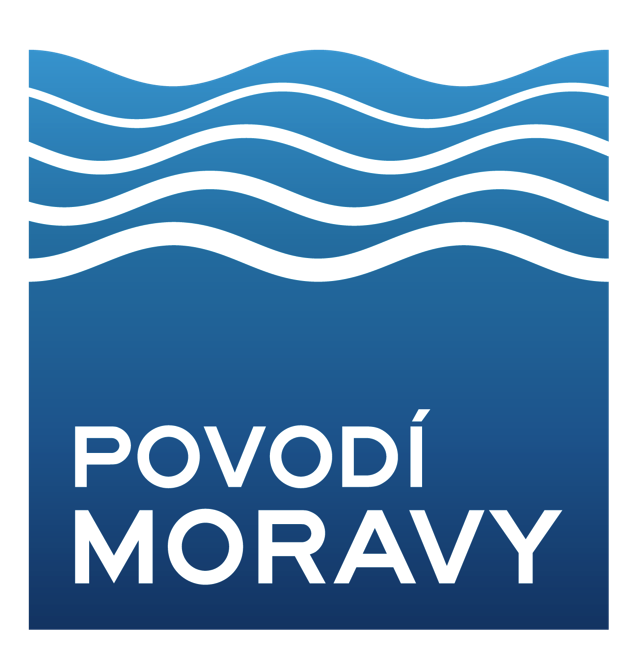 Povodí Moravy přírodě blízké  Ing. David Veselý
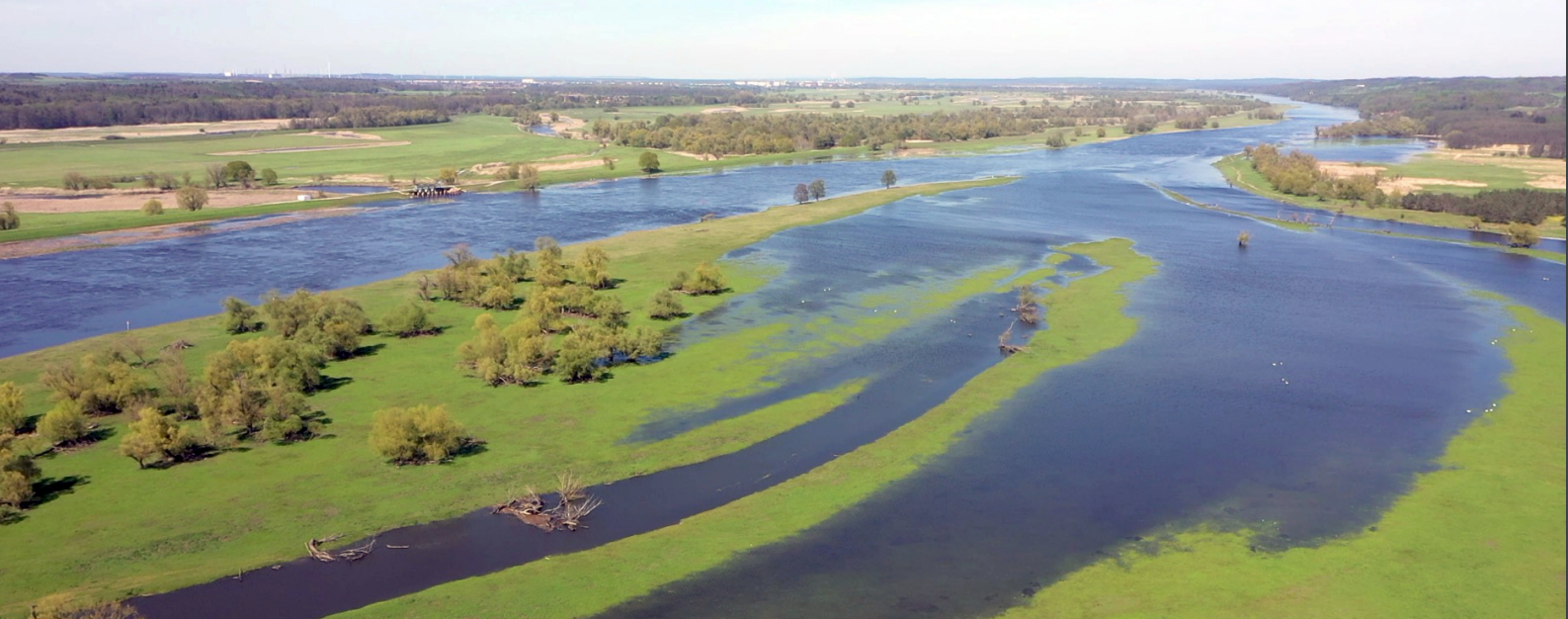 Děkuji za pozornost
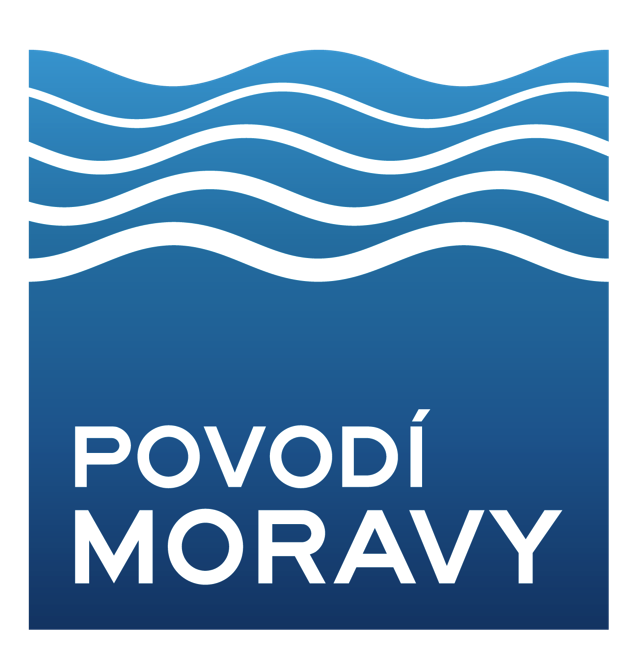